Metode kernel.
Regresia Ridge.
Clasificatorul cu Vectori Suport.
Prof. Dr. Radu Ionescu
raducu.ionescu@gmail.com
Facultatea de Matematică și Informatică
Universitatea din București
Evoluția metodelor de învățare automată
Anii 1950: este introdus perceptronul (Rosenblatt, 1957)
Anii 1980: este introdus algoritmul de backpropagare pentru rețele neuronale multistrat (Hinton, 1986)
Anii 1990: apar metodele kernel (nucleu)
Perceptronul
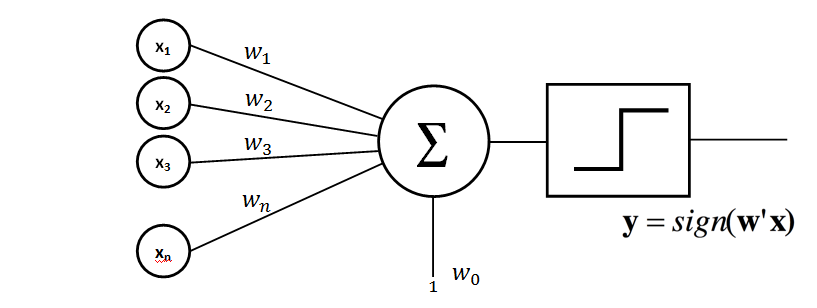 Granița de separare liniară
1
-1
1
-1
XOR (Minsky și Papert, 1969)
O metodă de clasificare liniară nu poate învăța funcția XOR
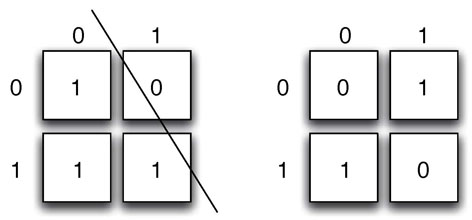 Soluția 1: Rețele neuronale
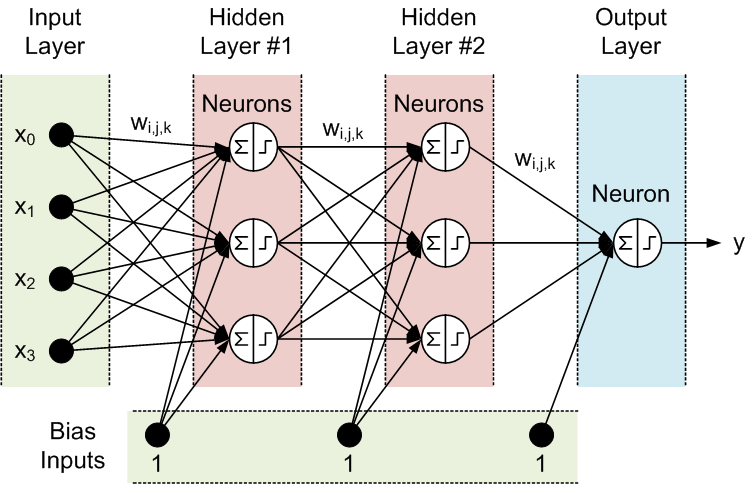 Soluția 1: Rețele neuronale
Granița de decizie devine non-liniară
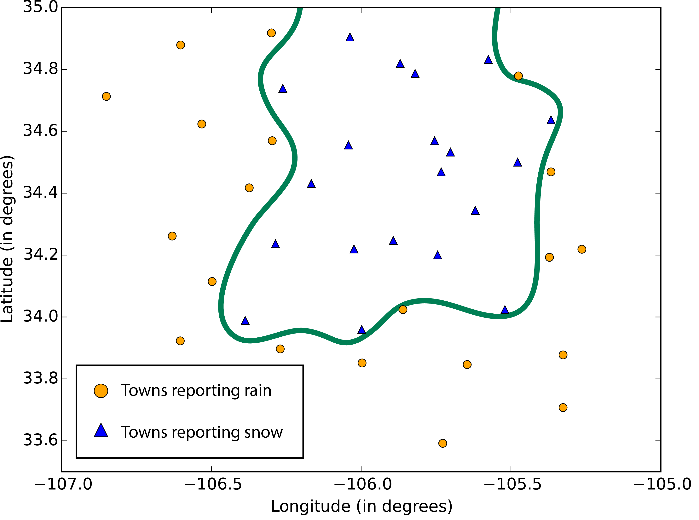 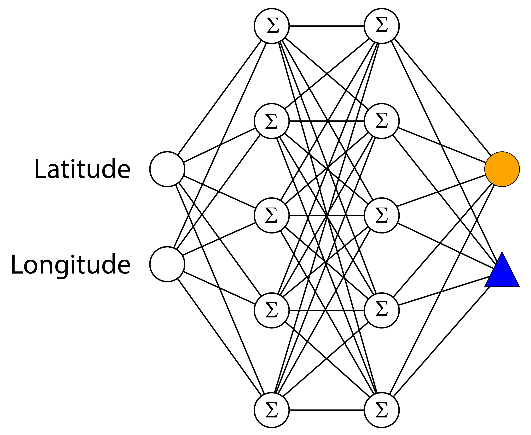 Soluția 2: Metode kernel
Metodele kernel funcționează prin următorii doi pași:
1. Datele sunt scufundate într-un spațiu (Hilbert) cu mai multe dimensiuni
2. Relațiile liniare sunt căutate în acest spațiu
Scufundarea datelor se realizează implicit, prin specificarea produsului scalar între exemple
Scufundarea datelor cu o funcție kernel
Relațiile neliniare din spațiul original sunt transformate în relații liniare prin scufundare
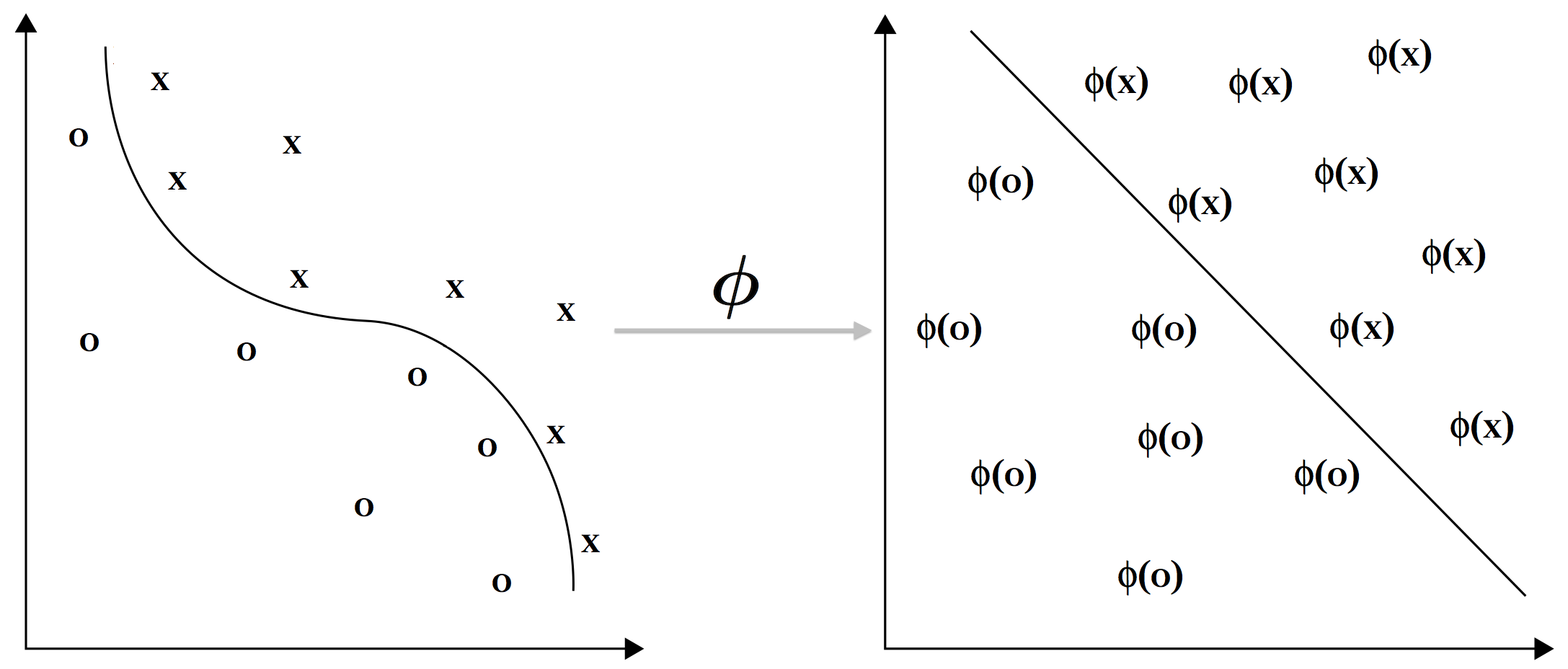 Metode kernel
Algoritmii sunt implementați (în forma duală) astfel încât coordontale punctelor scufundate nu sunt necesare, fiind suficientă specificarea produsului scalar între perechi de puncte
“Kernel trick”: Produsul scalar poate fi înlocuit cu orice funcție de similaritate, numită și funcție kernel (funcție nucleu)
Forma primală
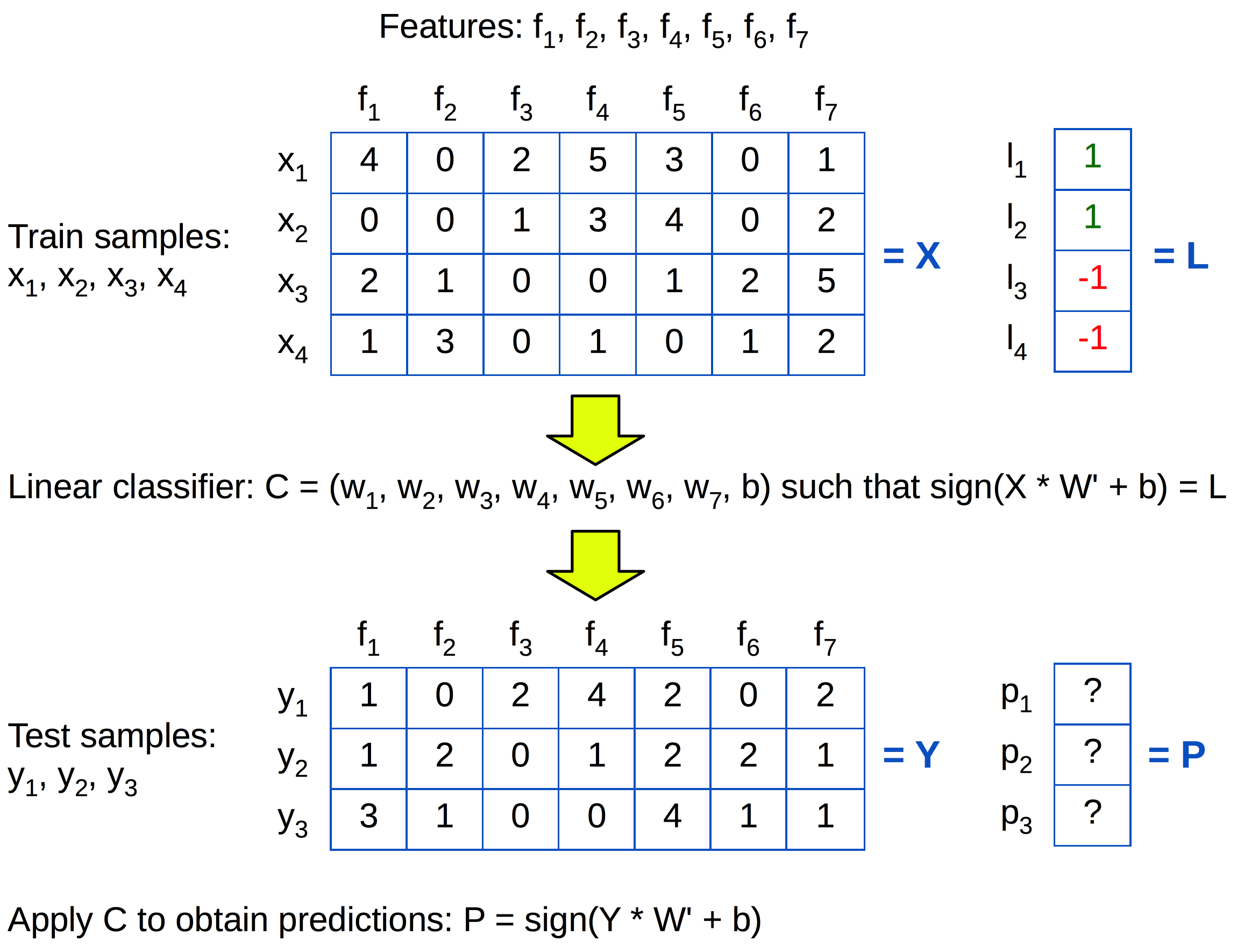 Forma duală
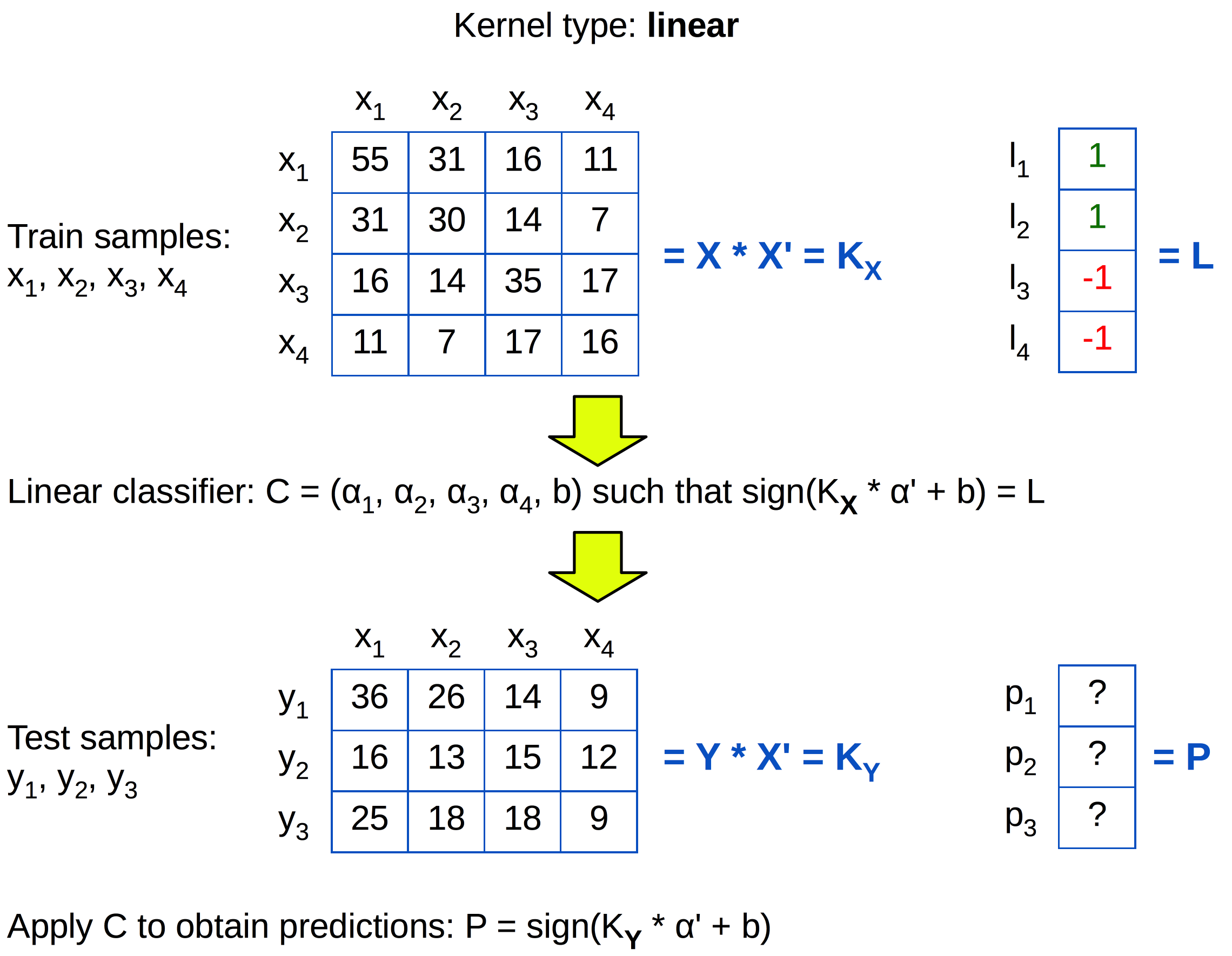 Regresia liniară
Problema găsirii funcției g de forma:


care interpolează cel mai bine o mulțime de exemple:
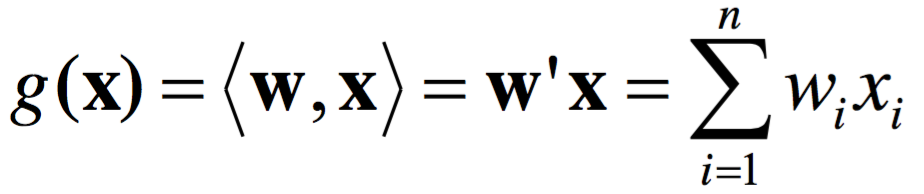 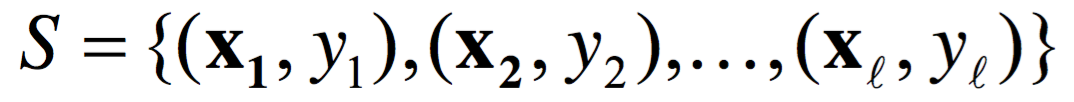 Regresia liniară
Regresia liniară
Eroarea funcției liniare pe un exemplu particular:

Funcția de pierdere pe toate exemplele:
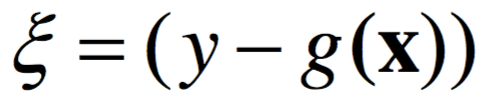 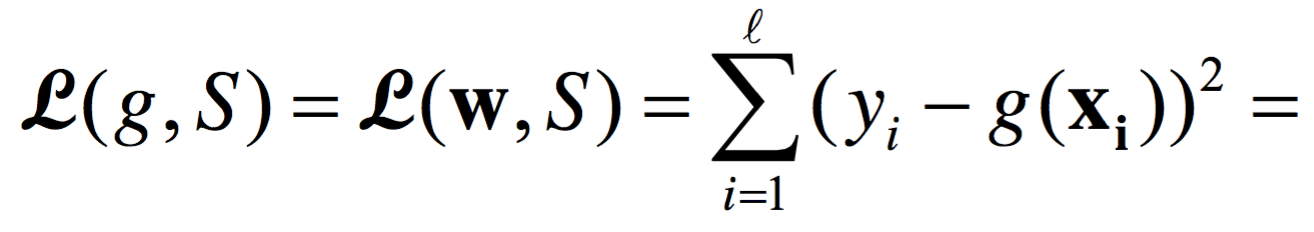 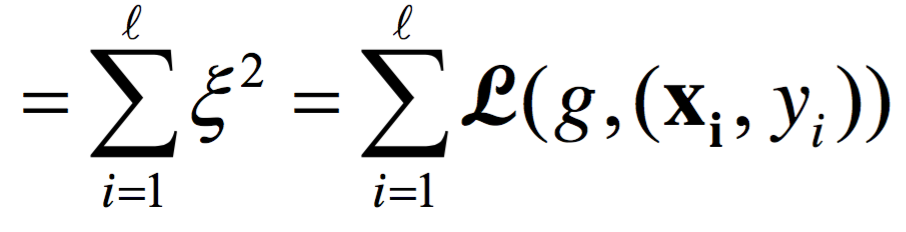 Regresia liniară
Funcția de pierdere scrisă vectorial:



Care este valoarea optimă pentru w?
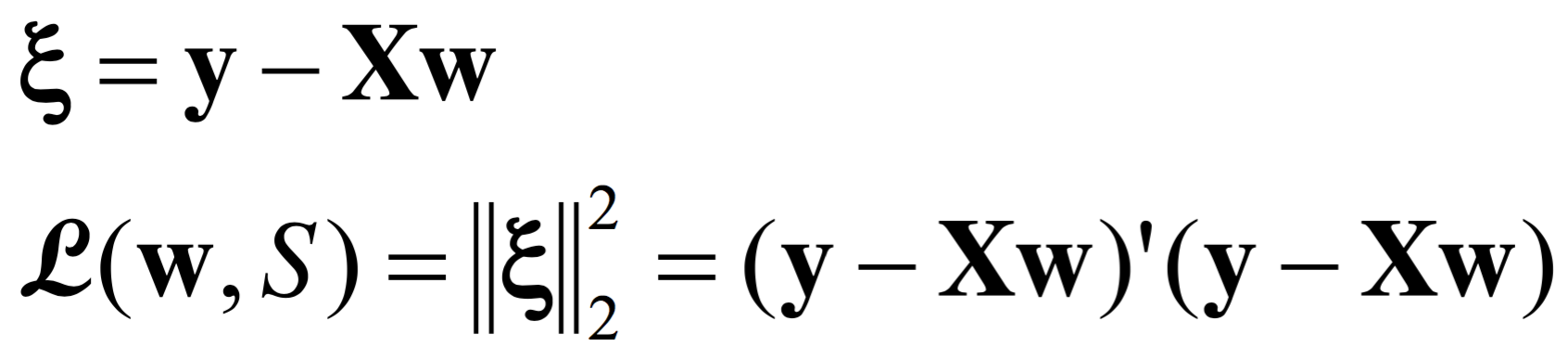 Regresia liniară
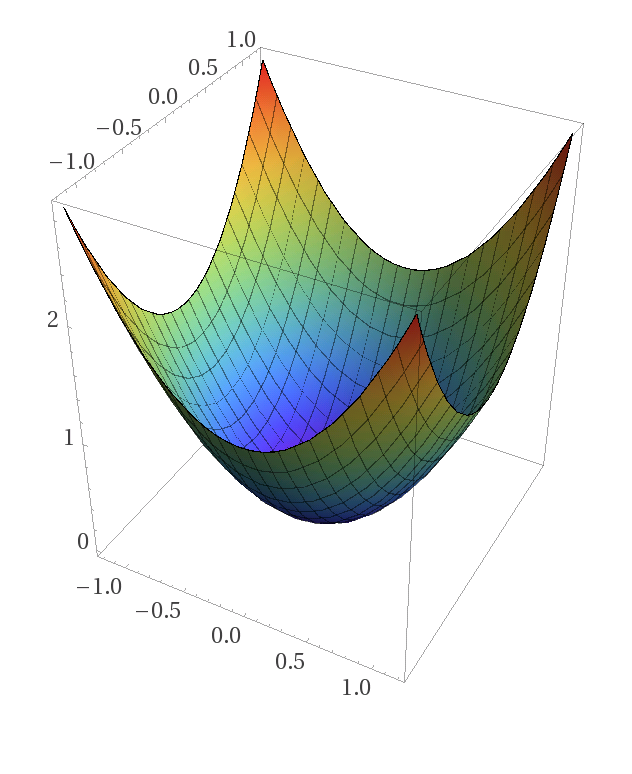 w2
w1
Regresia liniară
Valoarea optimă pentru w:


Ecuația normală devine:

De unde îl putem scoate pe w, dacă există inversa:
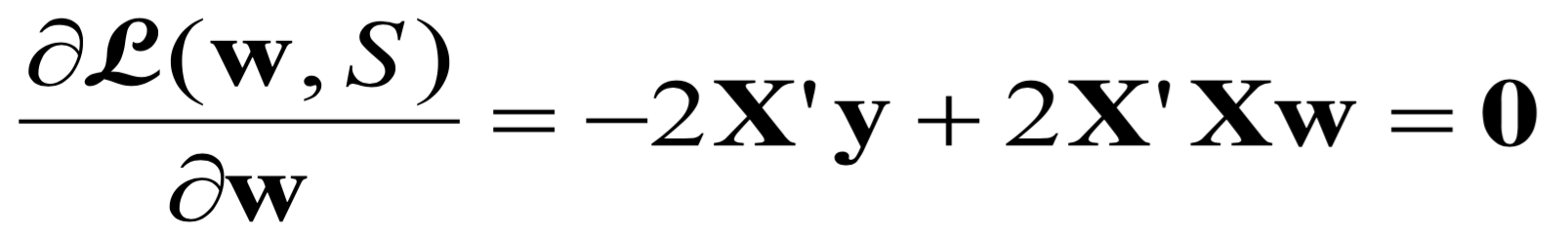 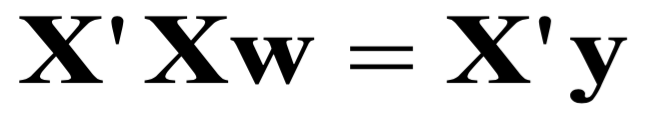 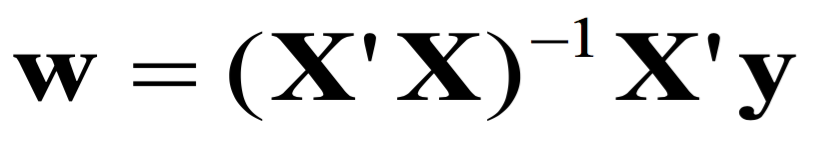 Regresia Ridge
Dacă inversa nu există, problema este “prost-pusă” și trebuie să utilizăm regularizarea
Criteriul de optimizare devine: 


Iar soluția optimă pentru w este dată de:
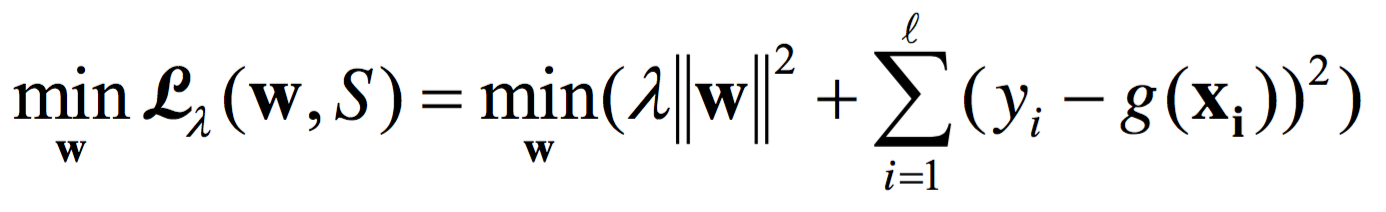 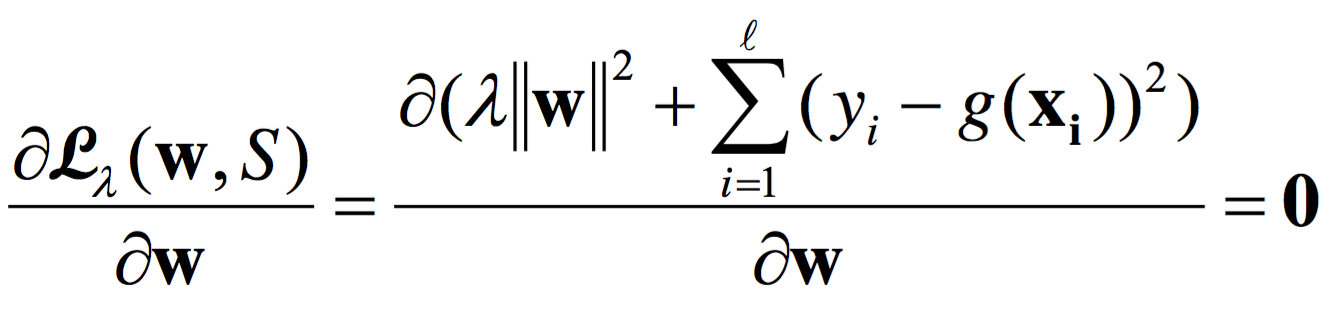 Regresia Ridge
Soluția optimă este:
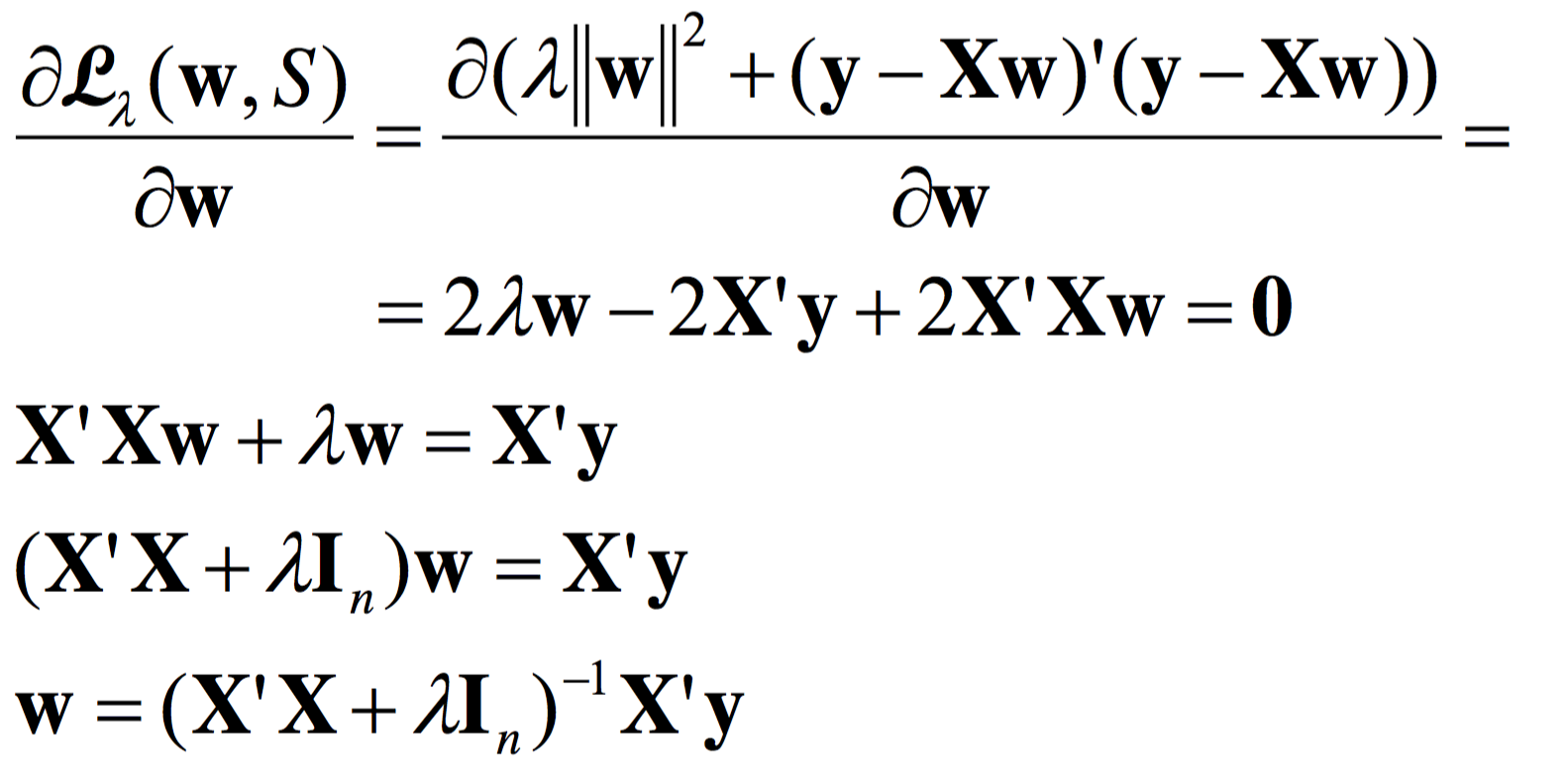 Regresia Ridge Duală
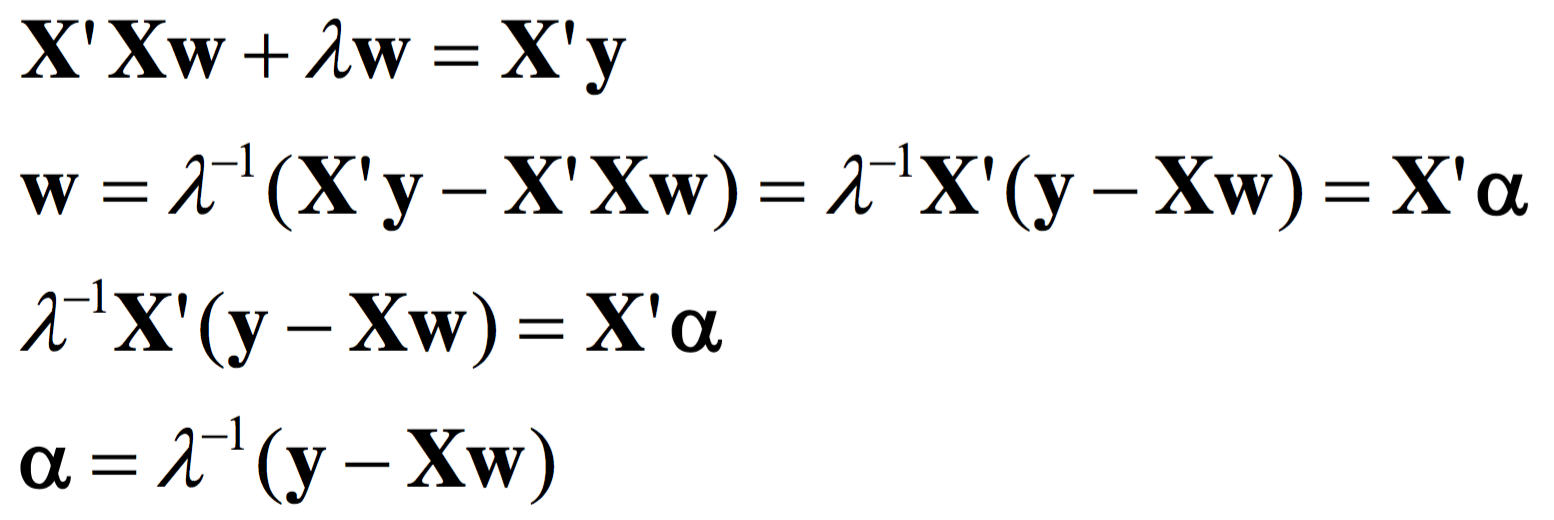 Dar:

Astfel că:
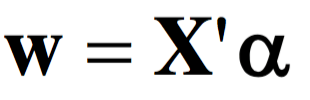 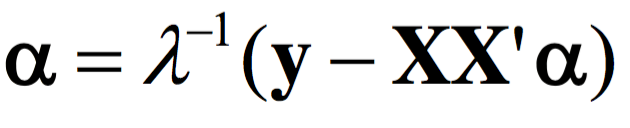 Regresia Ridge Duală
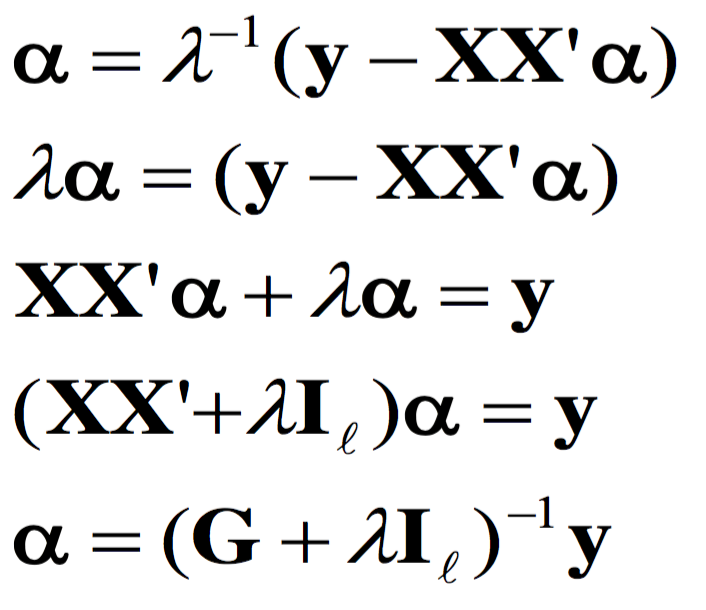 Unde:

este matricea Gram:
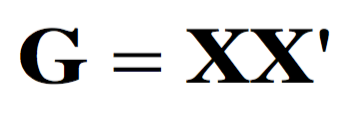 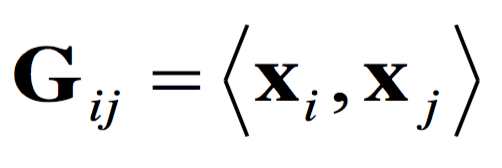 Regresia Ridge Duală
În forma duală, informația din exemplele de antrenare este dată prin matricea Gram ce conține produsul scalar între perechi de puncte:

Funcția de predicție este dată de:
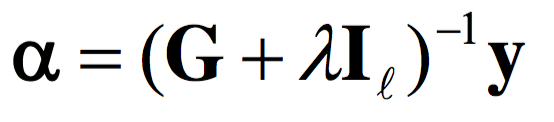 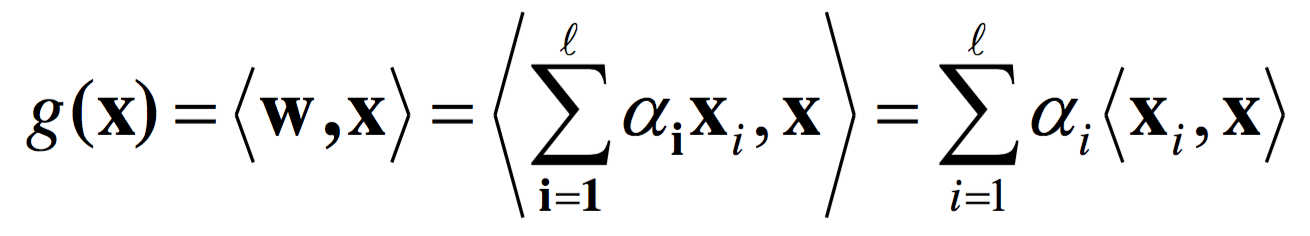 Forma primală
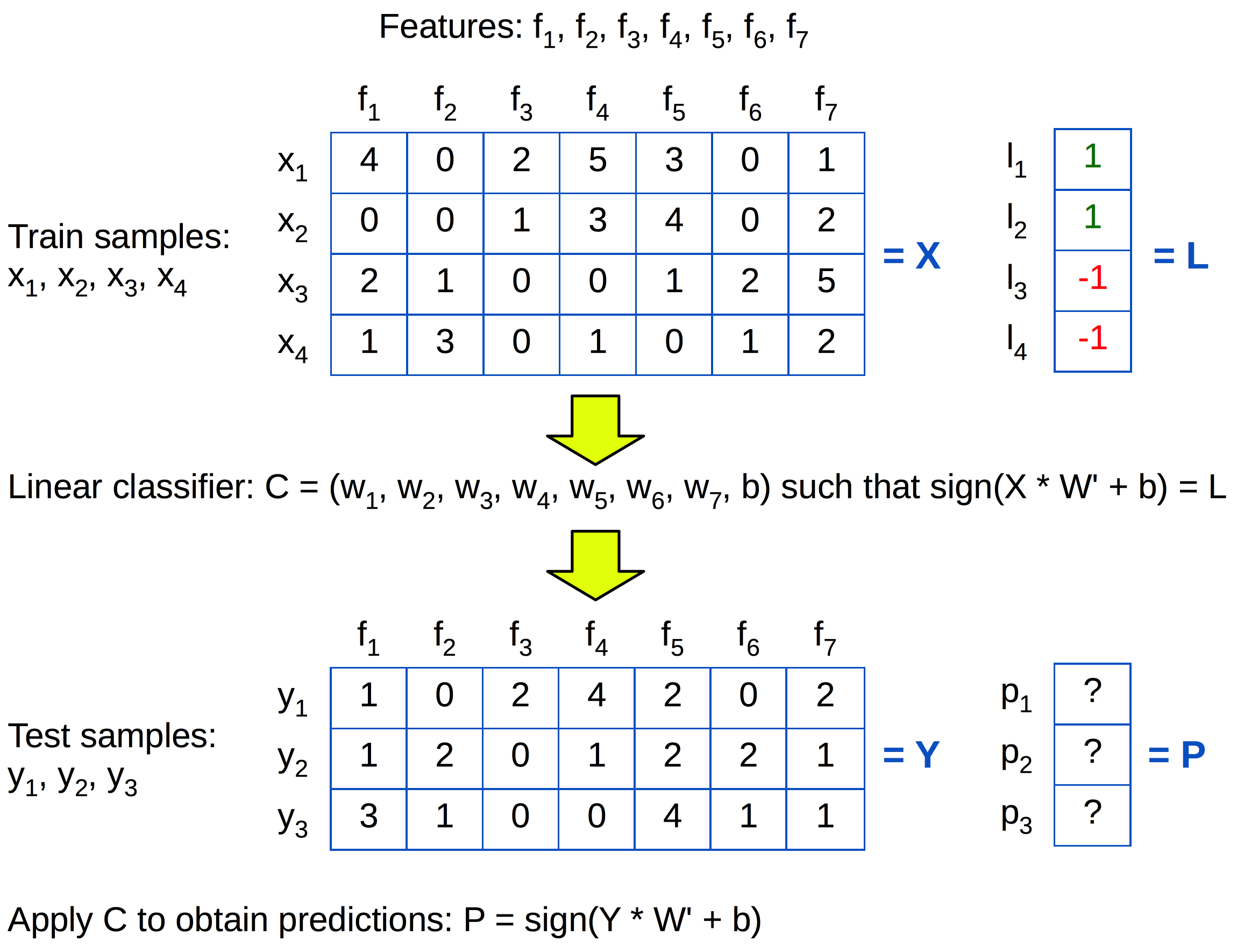 Forma duală
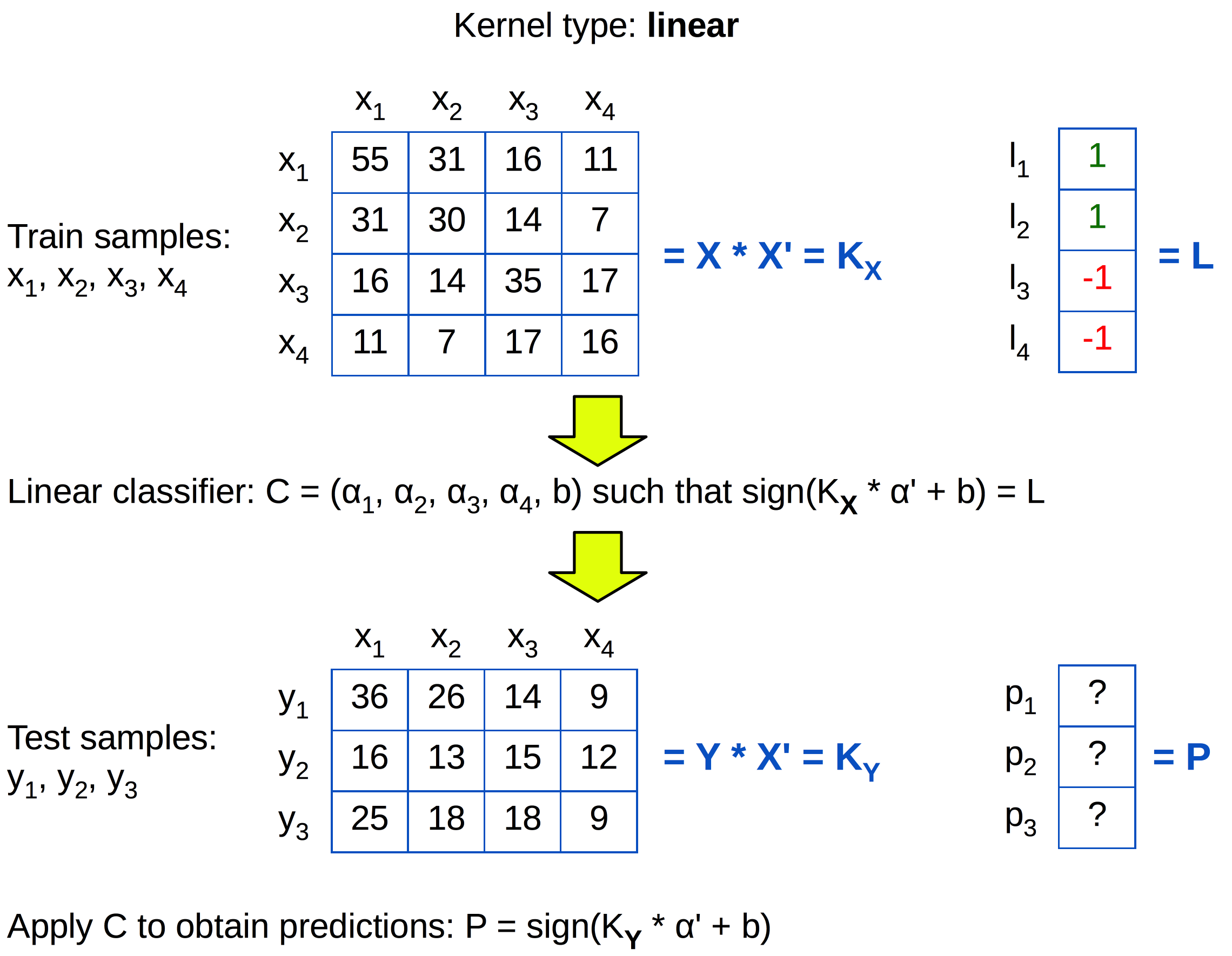 Regresia Ridge Kernel
Aplicăm “kernel trick”, înlocuind produsul scalar cu o funcție kernel:
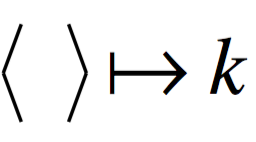 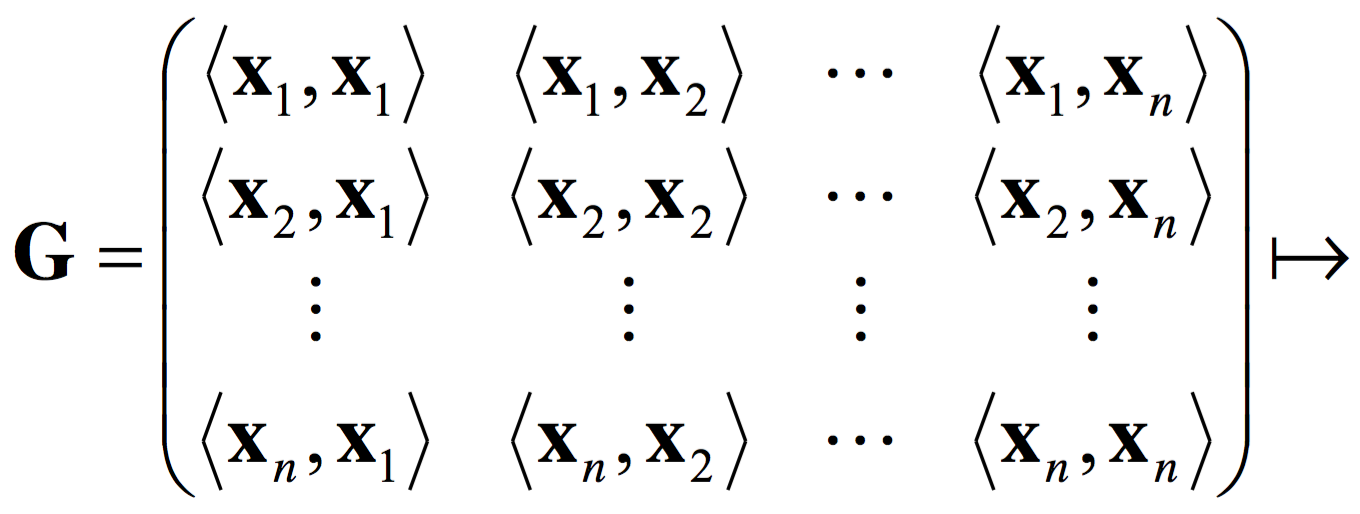 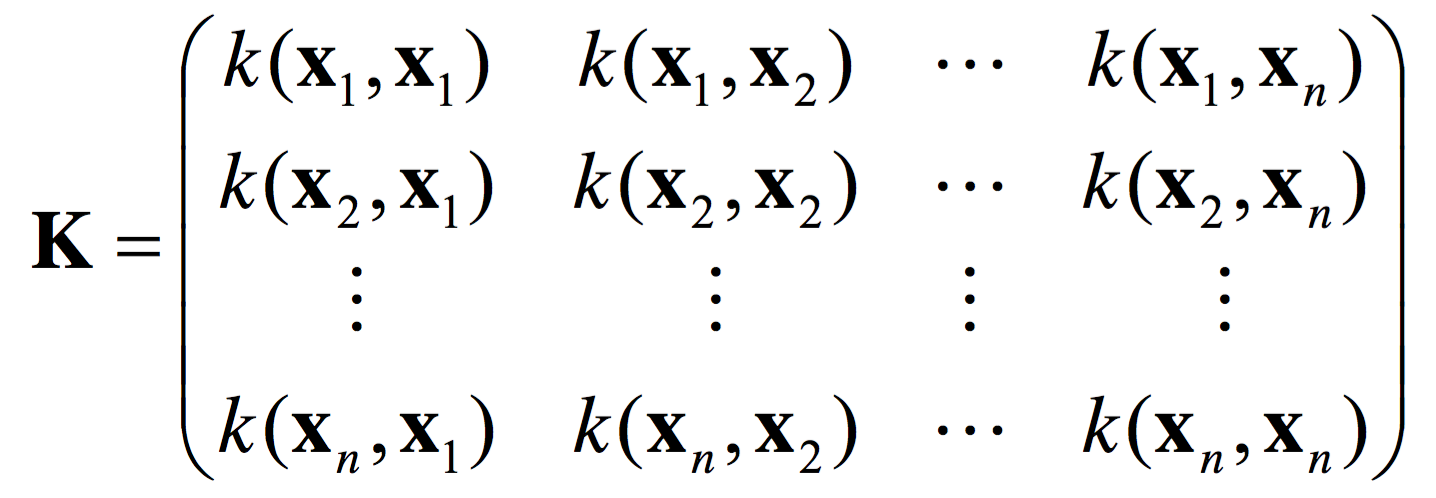 Regresia Ridge Kernel
Ponderile duale se calculează astfel:

Funcția de predicție devine:
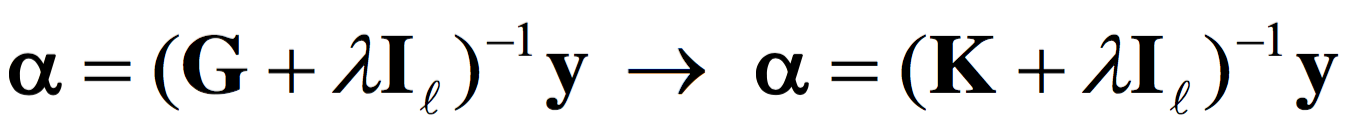 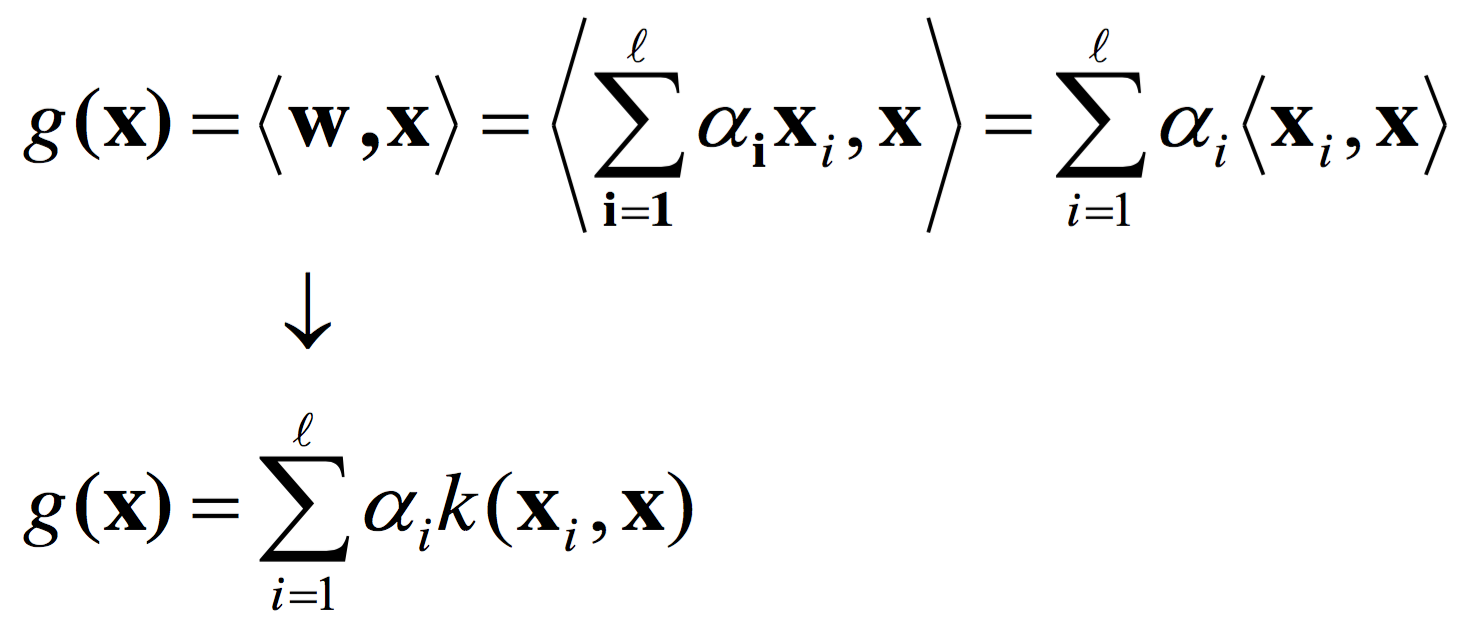 Regresia Ridge Kernel (Python)
# Parametrul de regularizare lambda:
lmb = 10 ** -6

# X_train - datele de antrenare (un exemplu pe linie)
# T_train - clasele datelor de antrenare

n = X_train.shape[0]
K = np.matmul(X_train, X_train.T)

# Antrenarea metodei:
alpha = np.matmul(np.linalg.inv(K + lmb * np.eye(n)),     
        T_train)

# Prezicerea etichetelor pe datele de antrenare:
Y_train = np.matmul(K, alpha)
Y_train = np.sign(Y_train)

acc_train = (T_train == Y_train).mean())
print('Train accuracy: %.4f' % acc_train)
Regresia Ridge Kernel (Python)
# X_test - datele de testare (un exemplu pe linie)
# T_test - clasele datelor de testare

K_test = np.matmul(X_test, X_train.T)

# Prezicerea etichetelor pe datele de test:
Y_test = np.matmul(K_test, alpha)
Y_test = np.sign(Y_test)

acc_test = (T_test == Y_test).mean()
print('Test accuracy: %.4f' % acc_test)
Funcția kernel
Definiție: O funcție kernel este o funcție

pentru care există o funcție de scufundare din spațiul X în spațiul Hilbert F

a.î. pentru orice

Teoremă: O funcție k este funcție kernel doar dacă este finit pozitiv semi-definită
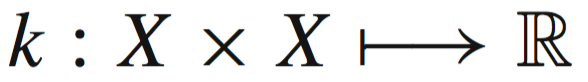 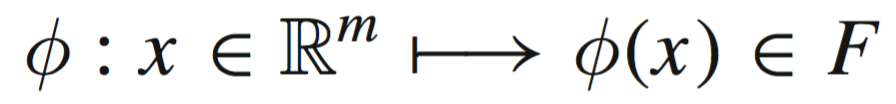 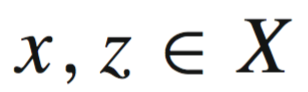 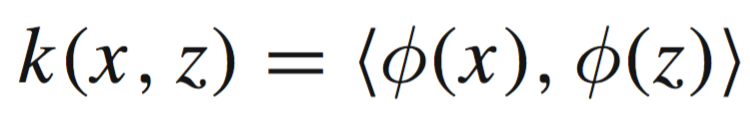 Exemple de funcții kernel
Prin definirea explicită a funcției de scufundare
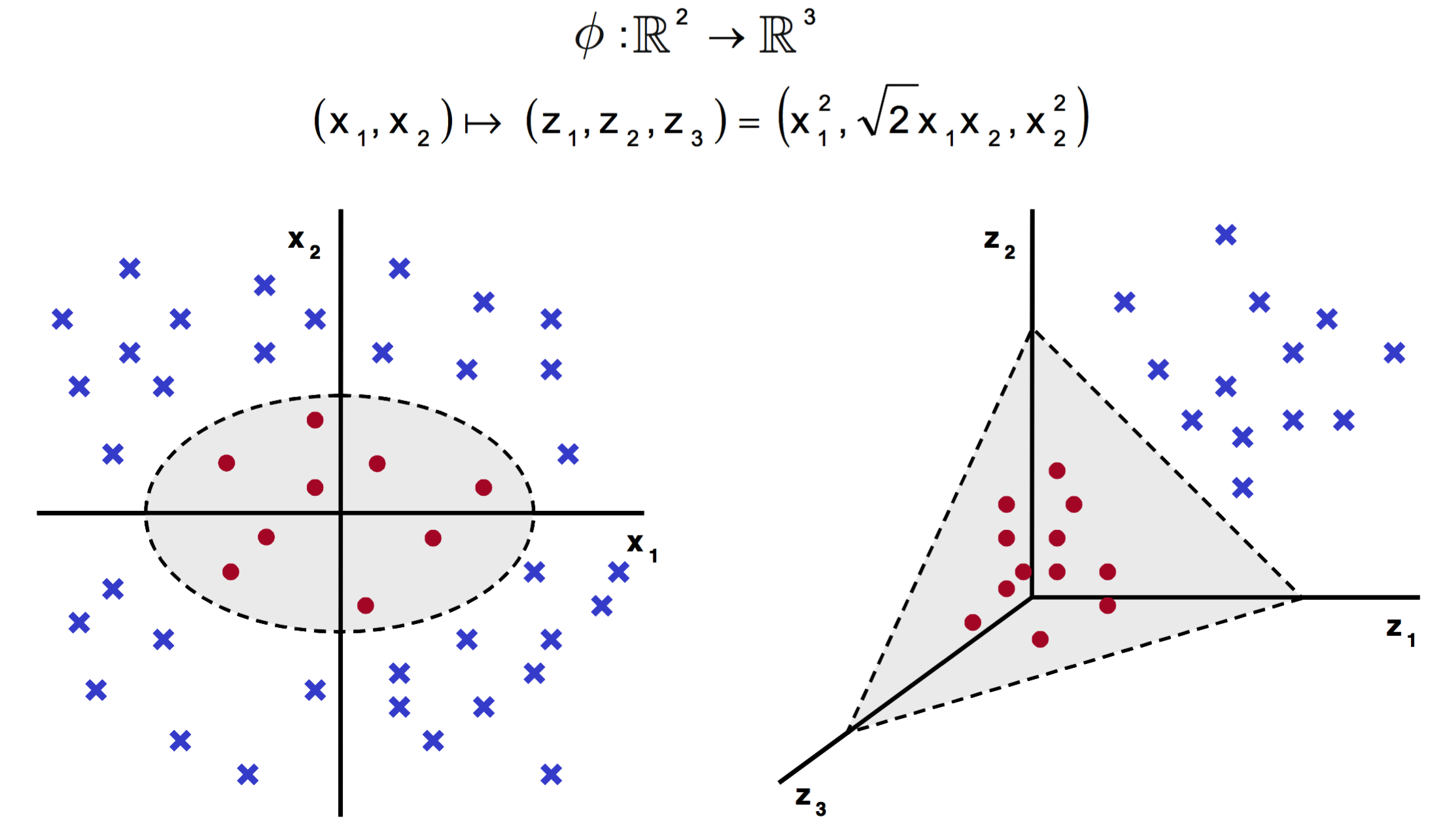 Exemple de funcții kernel
Funcția kernel din exemplul anterior:





Aceeași funcție kernel corespunde scufundării:
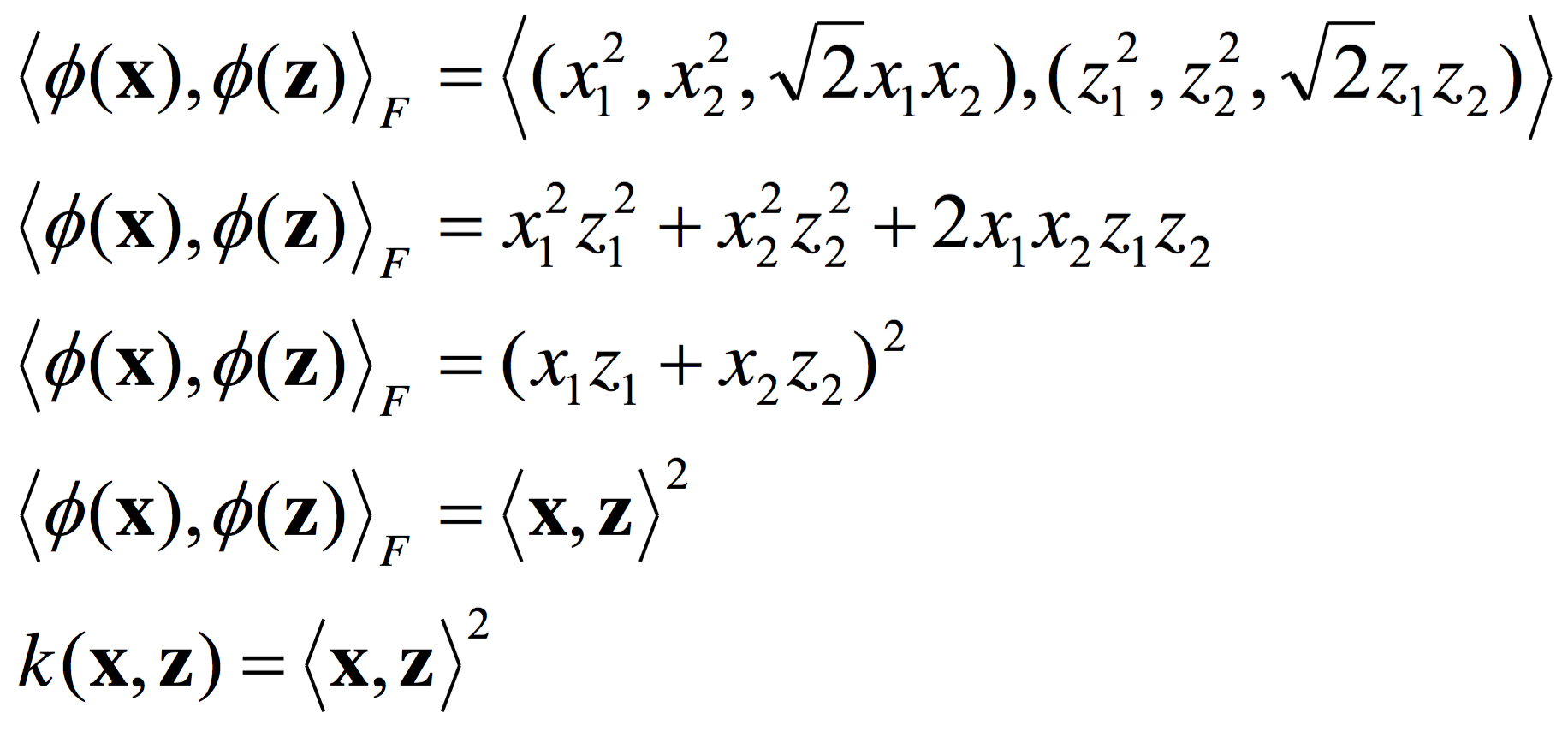 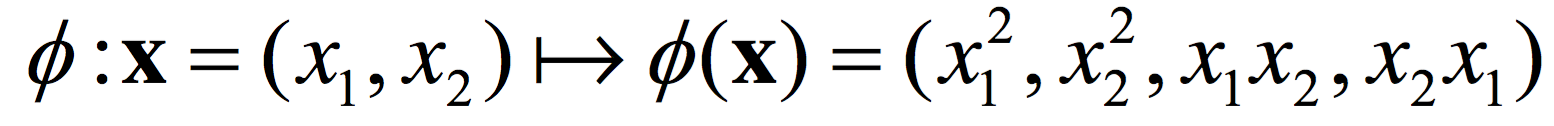 Funcția kernel polinomială
Pentru o constantă reală pozitivă c și un număr natural d:

Constanta c permite controlul gradului de influență al polinoamelor de diverse grade
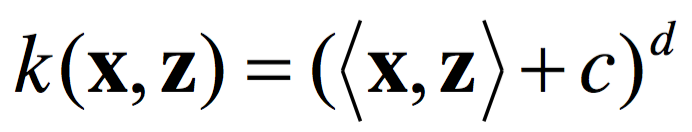 Funcția kernel Gaussiană (RBF)
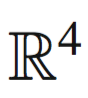 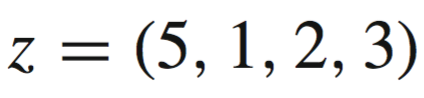 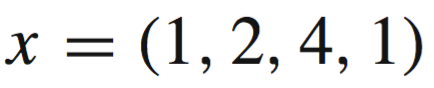 Pentru                           și                          din      :
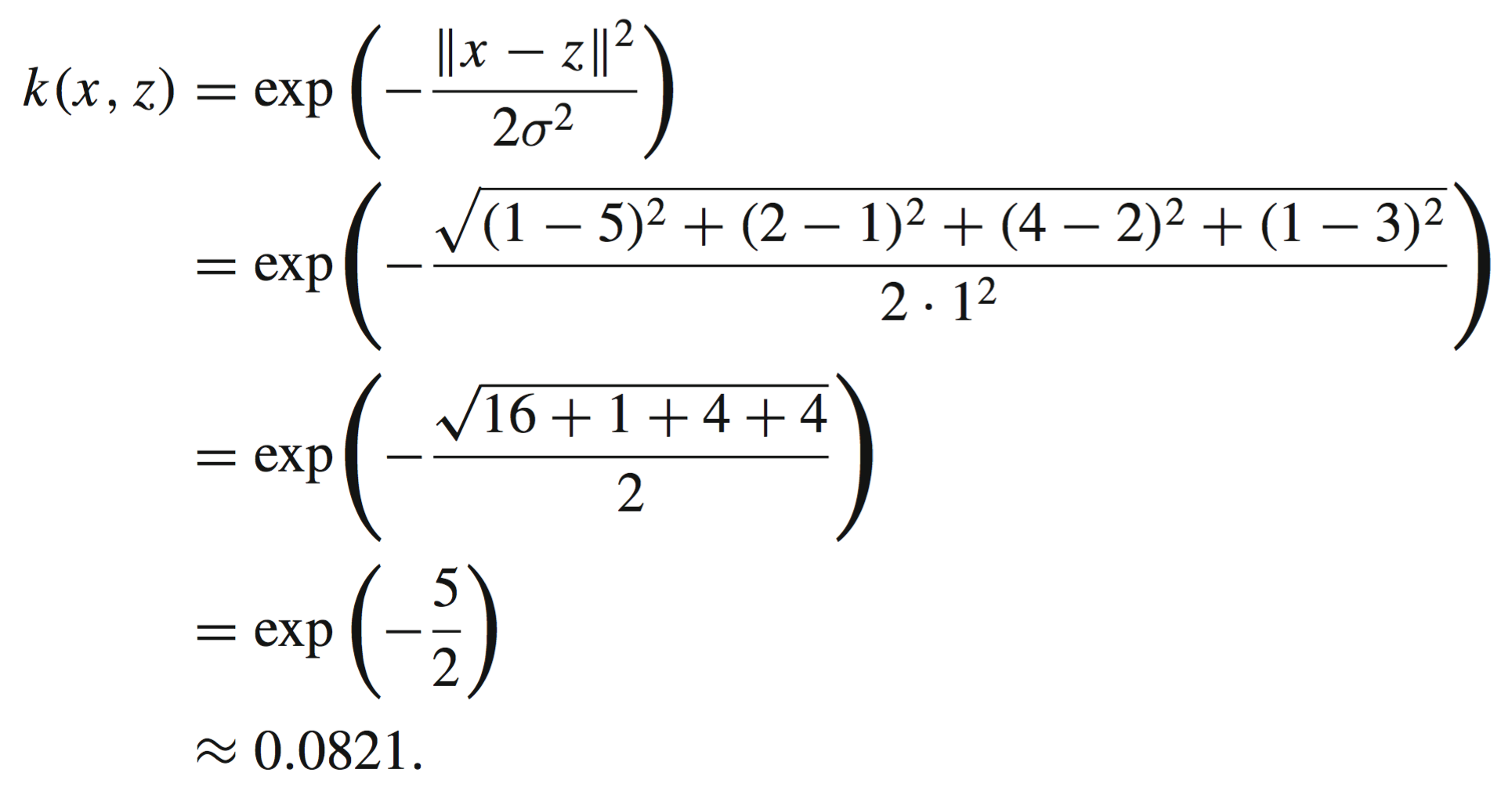 Funcția kernel intersecție
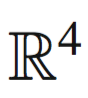 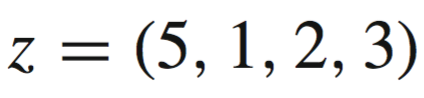 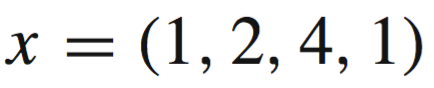 Pentru                           și                          din      :
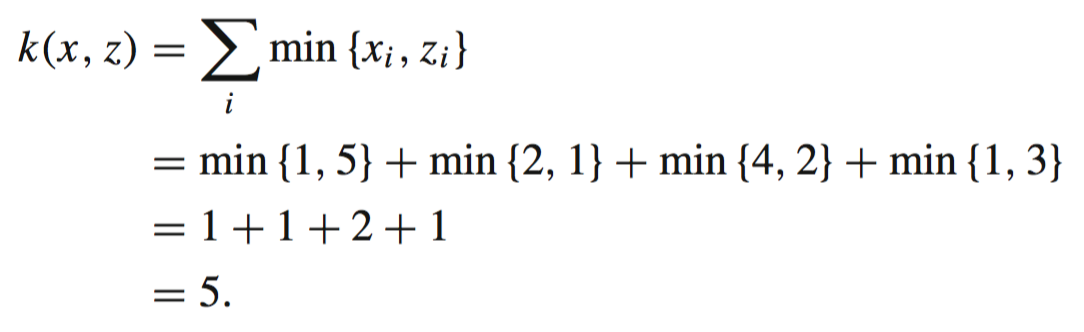 Alte funcții kernel
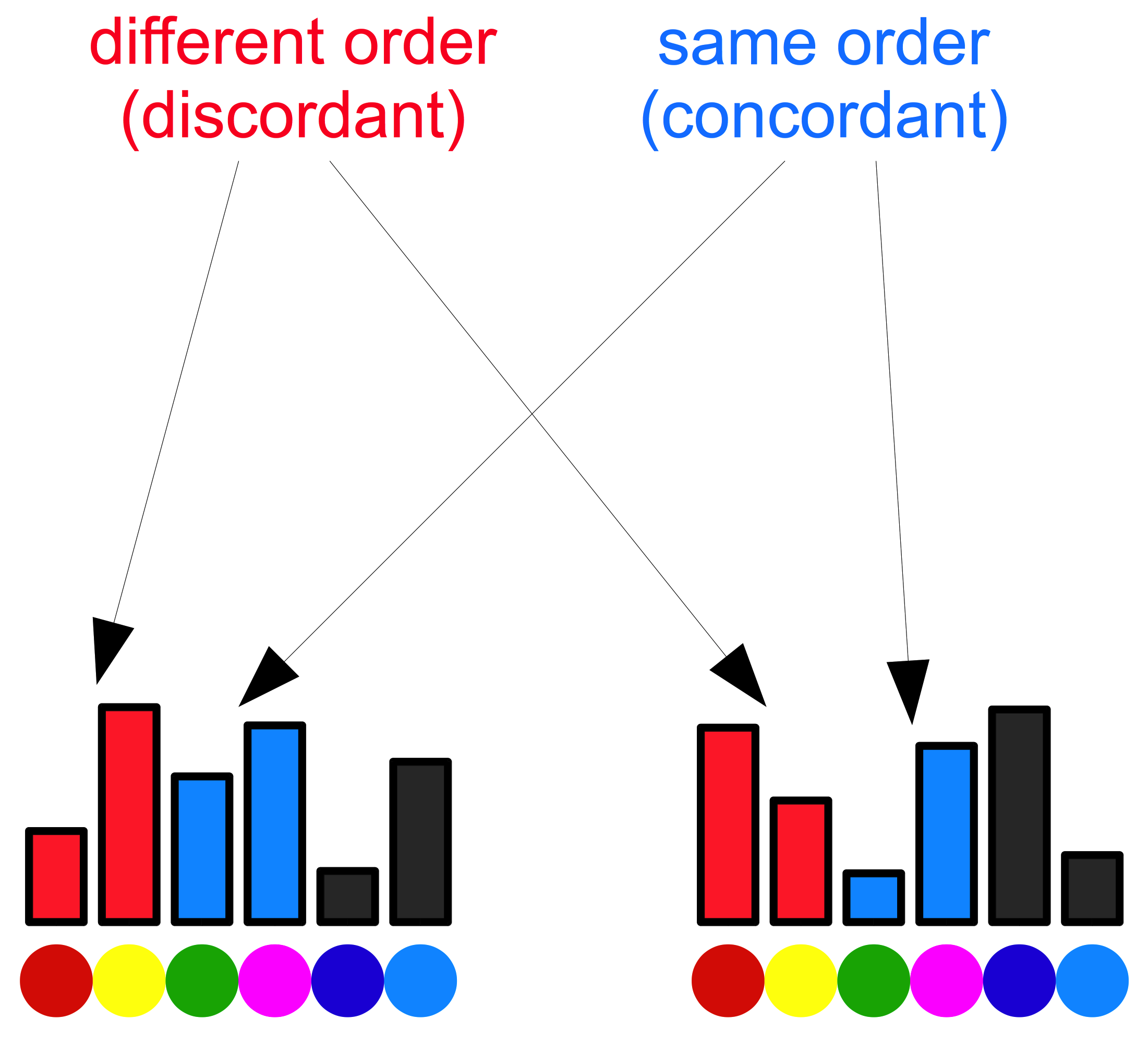 Funcția kernel Hellinger:



Funcția kernel PQ:
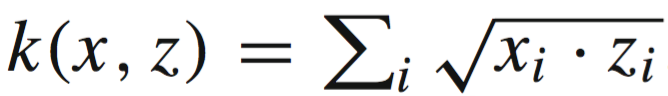 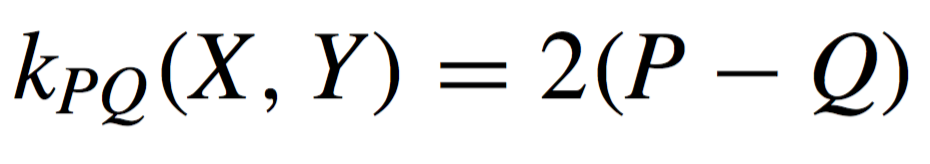 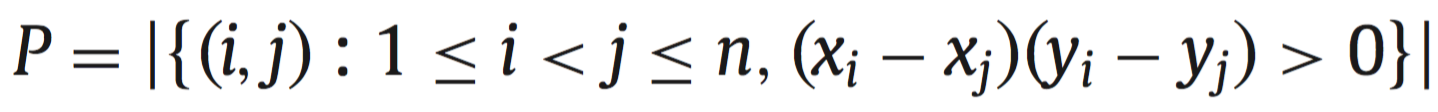 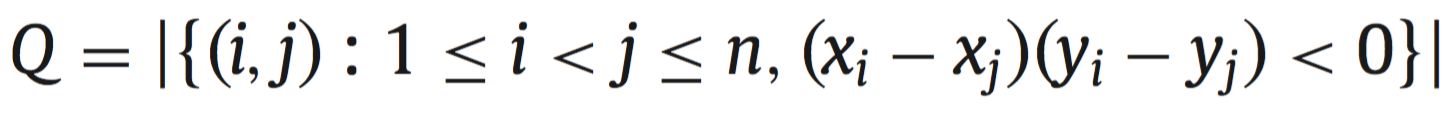 String kernels
String kernels măsoară similaritatea între perechi de șiruri de caractere, prin numărarea subsecvențelor (n-grame) de caractere comune dintre cele două șiruri
Textele pot fi interpretate ca șiruri de caractere
Avantaje:
 Nu trebuie să delimităm cuvintele
 Metoda este independentă de limbă
String kernels
Exemplu: 
Fiind date s = “pineapple pi” și t = “apple pie” peste un alfabet Σ, și lungimea n-gramelor p = 2,
construim tabele hash S and T care conțin perechi <key>:<value> de tipul
<2-gram>:<număr de apariții> în s și t:

S = {pi:2, in:1, ne:1, ea:1, ap:1, pp:1, pl:1, le:1, e_:1, _p:1}, 
T = {ap:1, pp:1, pl:1, le:1, e_:1, _p:1, pi:1, ie:1}
String kernel bazat pe biți de presență
De ce metode kernel?
Obțin rezultate state-of-the-art în anumite probleme:
Native Language Identification [Ionescu & Popescu, BEA17]
Arabic Dialect Identification [Butnaru & Ionescu, VarDial18]
Romanian Dialect Identification [Butnaru & Ionescu, ACL19]

Utile pentru obținerea unei reprezentări mai compacte în cazul în care:
numărul de exemple << numărul de trăsături

Numărul de n-grame unice în setul de date TOEFL11:
4,662,520

… versus numărul de exemple de antrenare: 
11,000
De ce metode kernel?
Generalizează mai bine decât cuvintele
Exemple de transfer al limbii native din TOEFL11
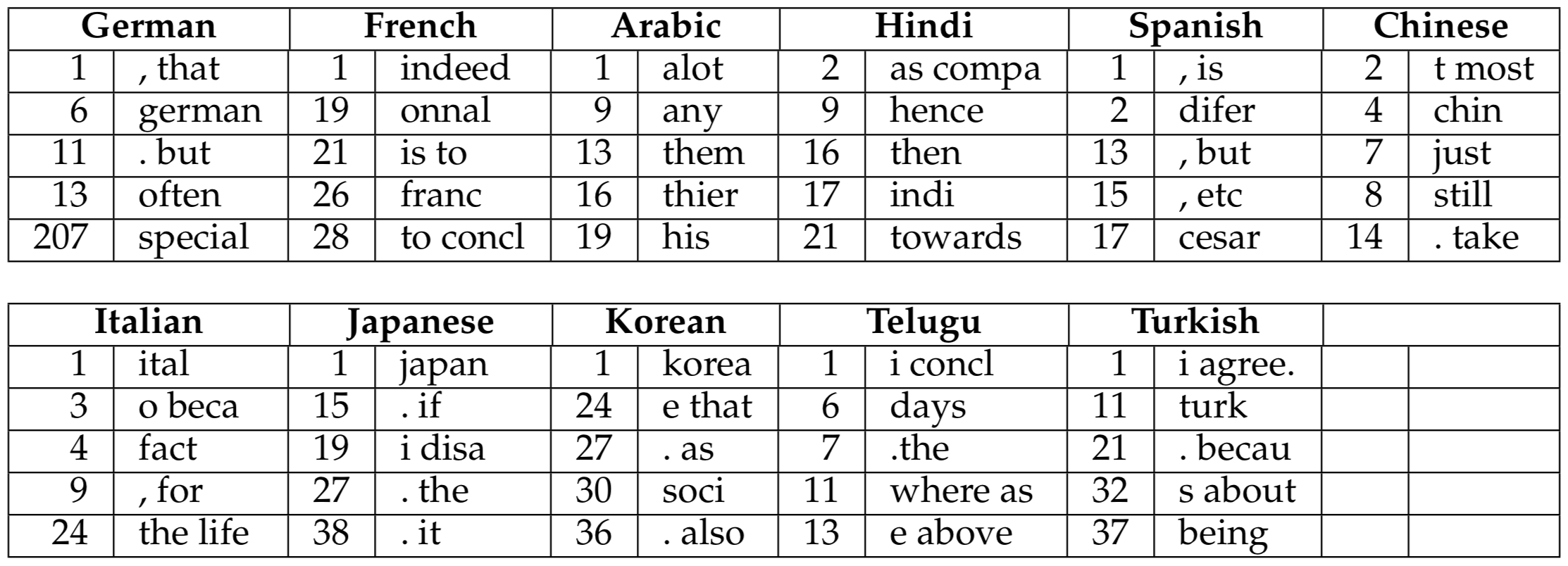 Exemple pe cazul French→English
{onnal}
“…many academics subjects. Additionnally, people always have a subject…”
“I would not be in control of my personnal schedule during the trip.”
{evelopp}
“…and who will have the curiosity to developp research on the disease.”
“…be able to do so. Underdevelopped countries are a case in point.”
{n France}
“…studied law in both England and in France, I have had the chance…”
“Numbers have actually shown that in France the number of new cars…”
{to conc}
“…without a tour guide. To conclude, there are several advantages…”
“…job they will enjoy. To conclude, I think that the best solution is…”
{exemple}
“…after using them. Onother exemple is my underwear that I bougth…”
“Science is a great exemple of how successful people want to improve…”
Noi funcții kernel din combinații
Fiind date două funcții kernel k1 și k2, o constantă reală pozitivă a, o funcție f cu valori reale și o matrice simetrică și pozitiv semi-definită B, următoarele funcții sunt kernel:
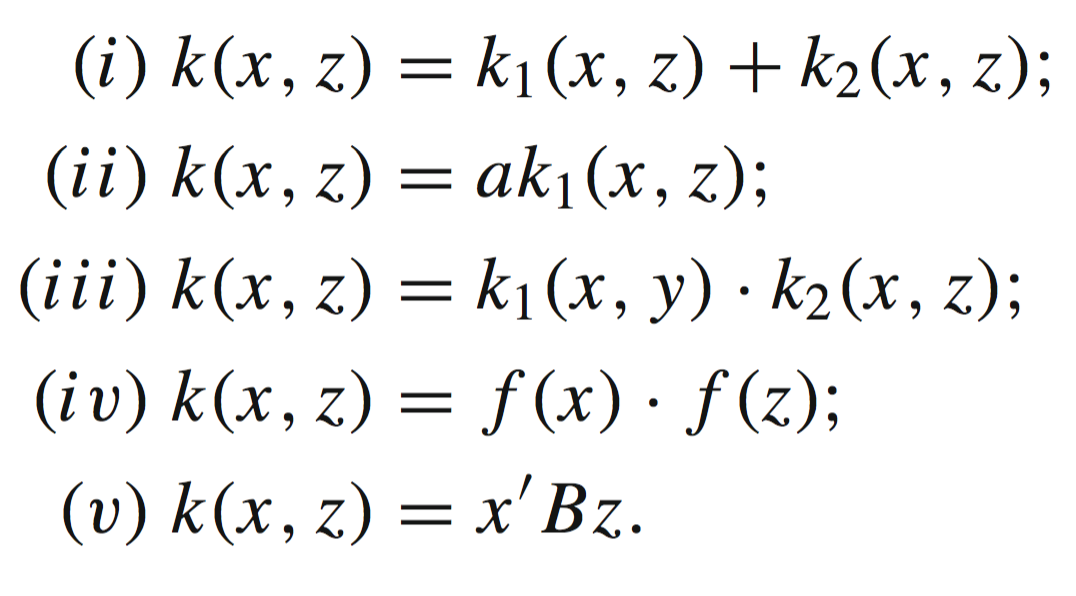 Forma primală
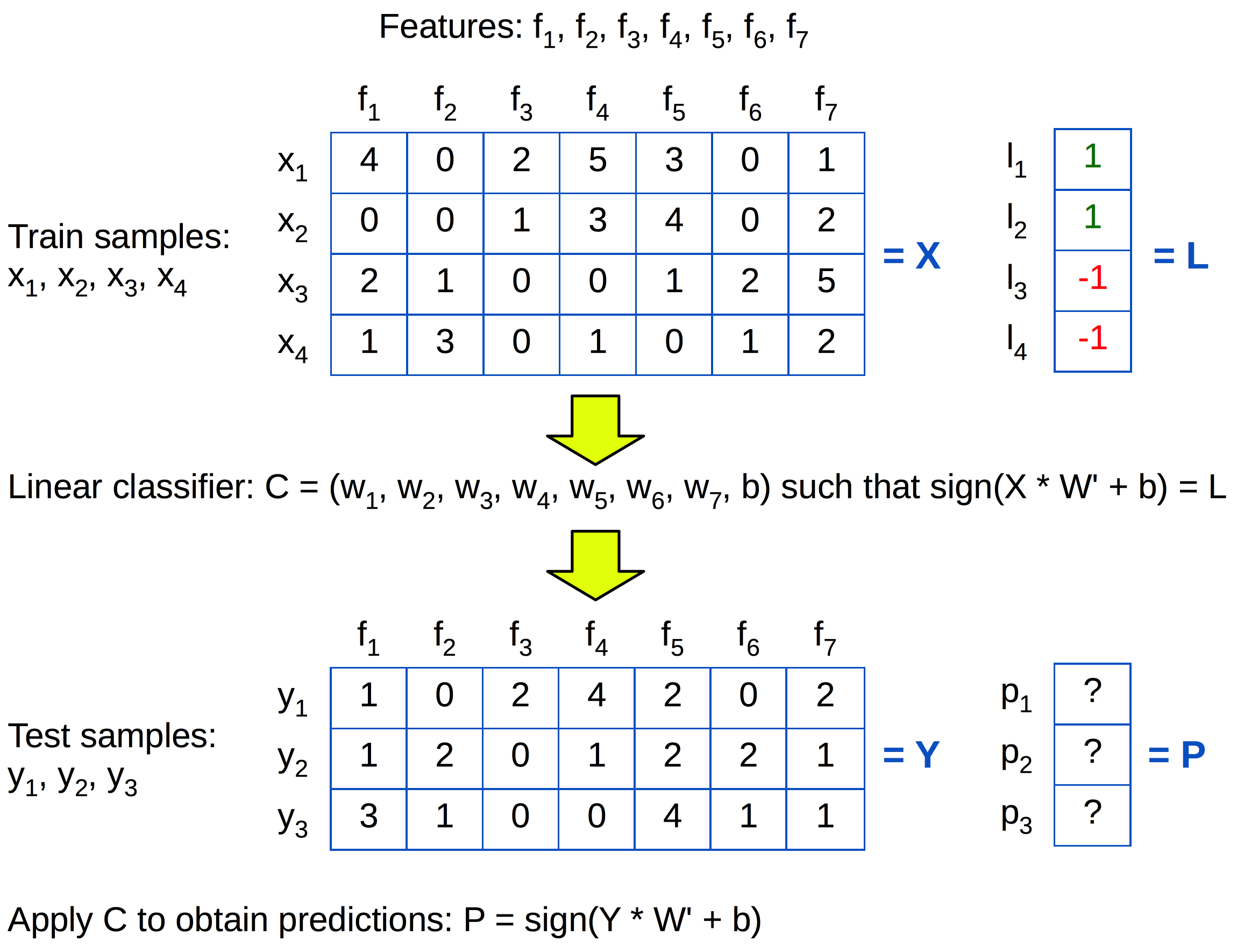 Forma duală
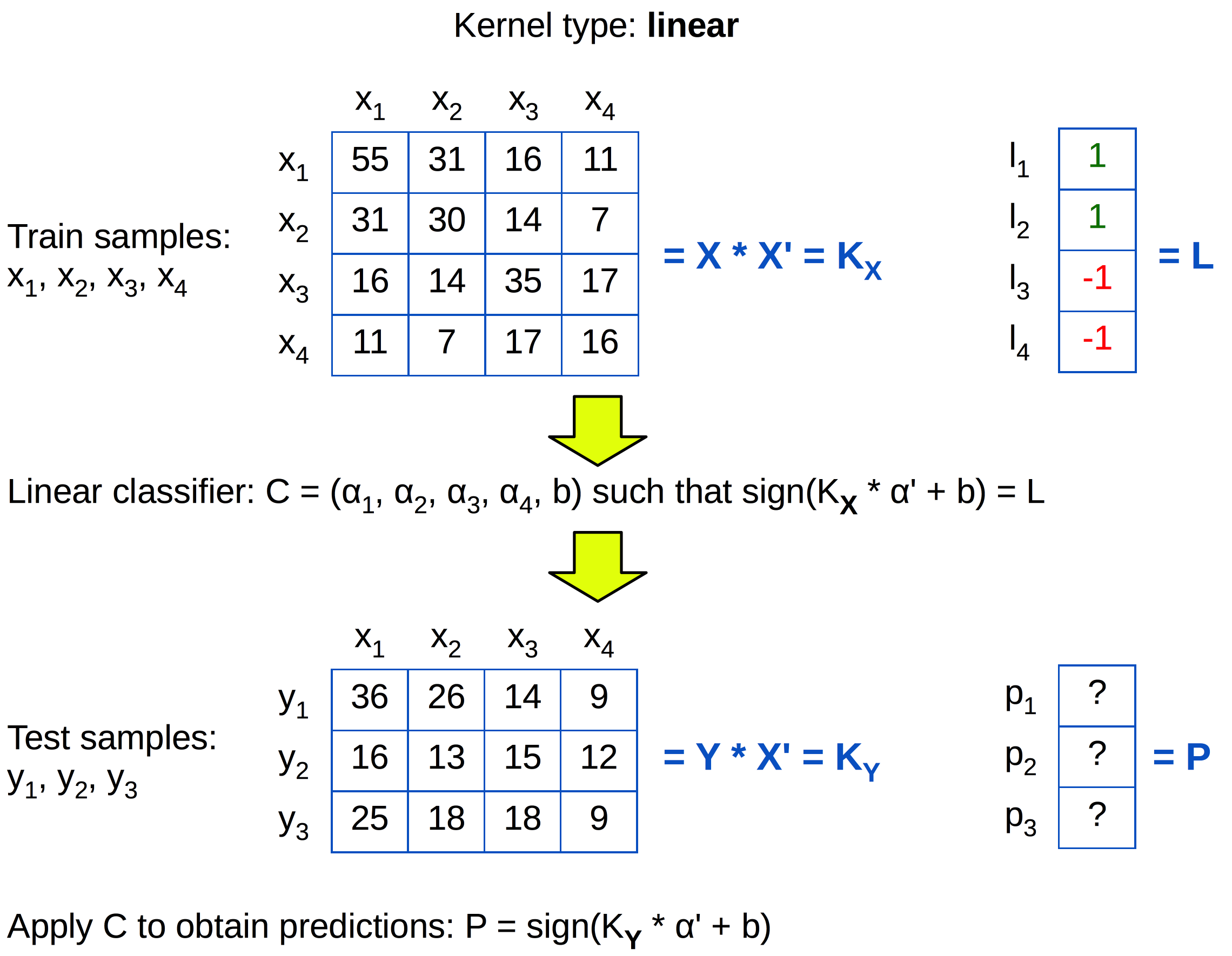 Normalizarea datelor
În forma primală:


În forma duală:


Direct pe matricea kernel:
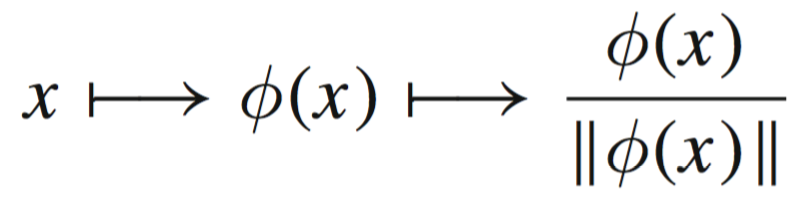 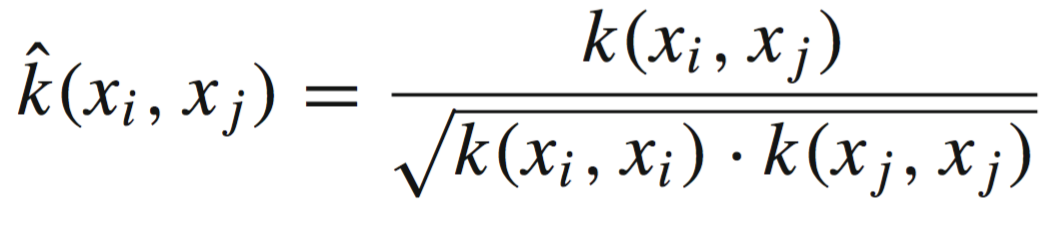 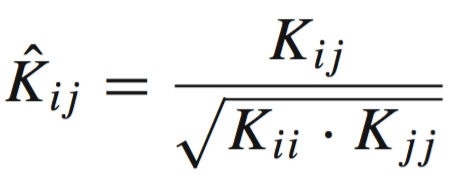 Normalizarea datelor (Python)
% X - datele (un exemplu pe linie)

% Norma L2 în forma primală:
norms = np.linalg.norm(X, axis = 1, keepdims = True)
X = X / norms

% Norma L2 în forma duală:
K = np.matmul(X, X.T)
KNorm = np.sqrt(np.diag(K))
KNorm = KNorm[np.newaxis]
K = K / np.matmul(KNorm.T, KNorm)
Cum separăm optim aceste exemple?
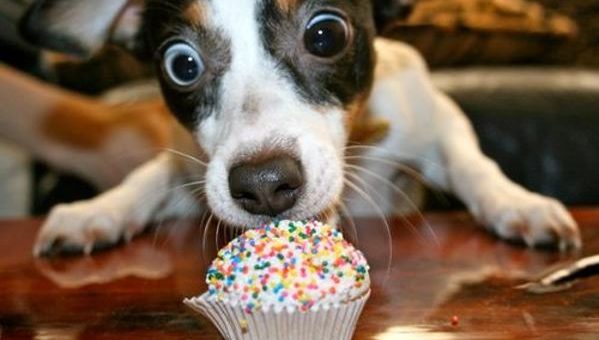 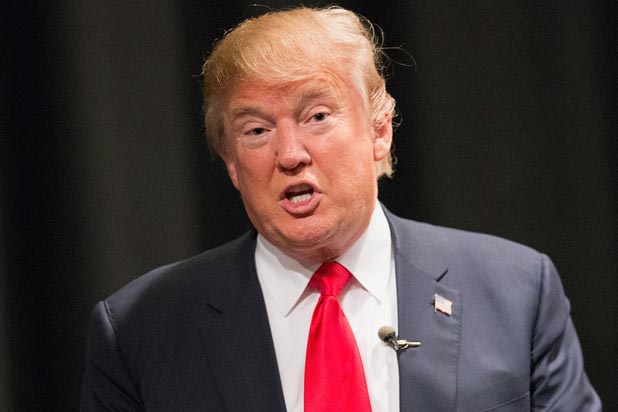 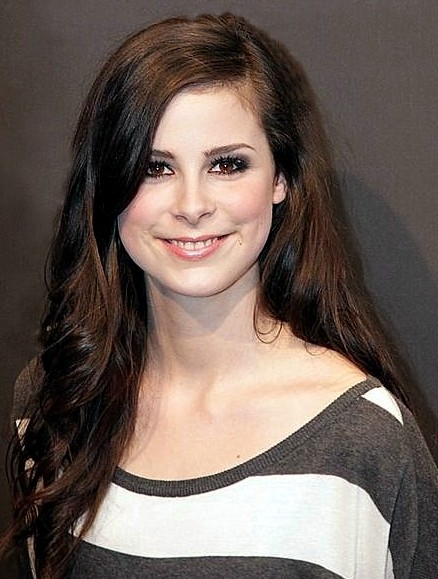 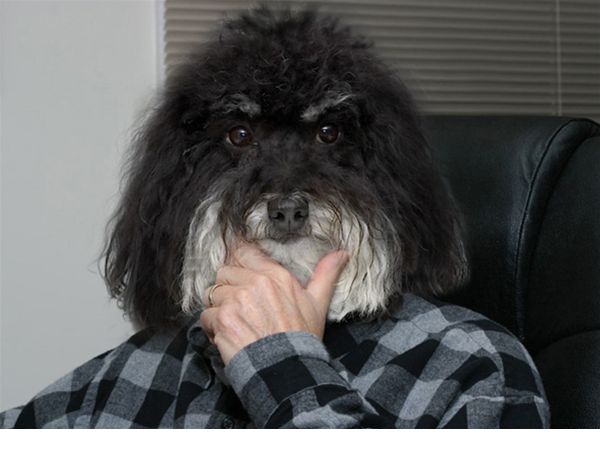 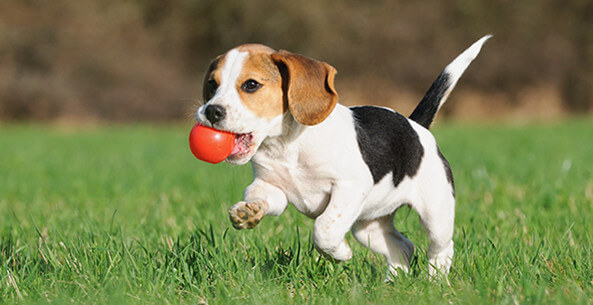 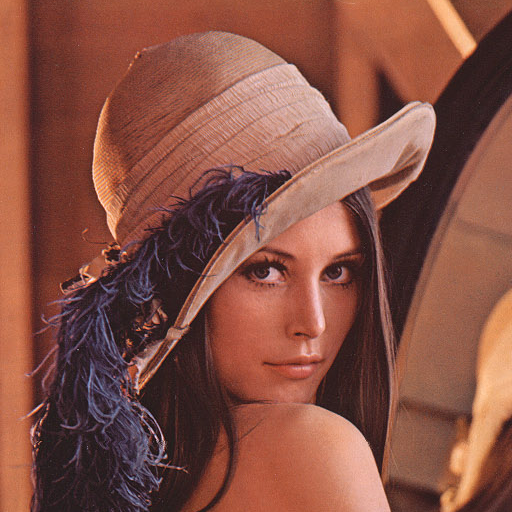 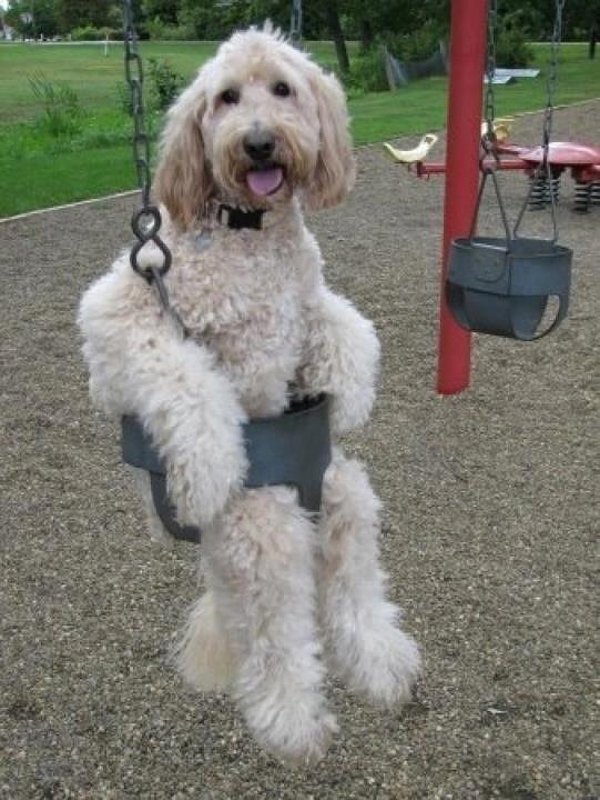 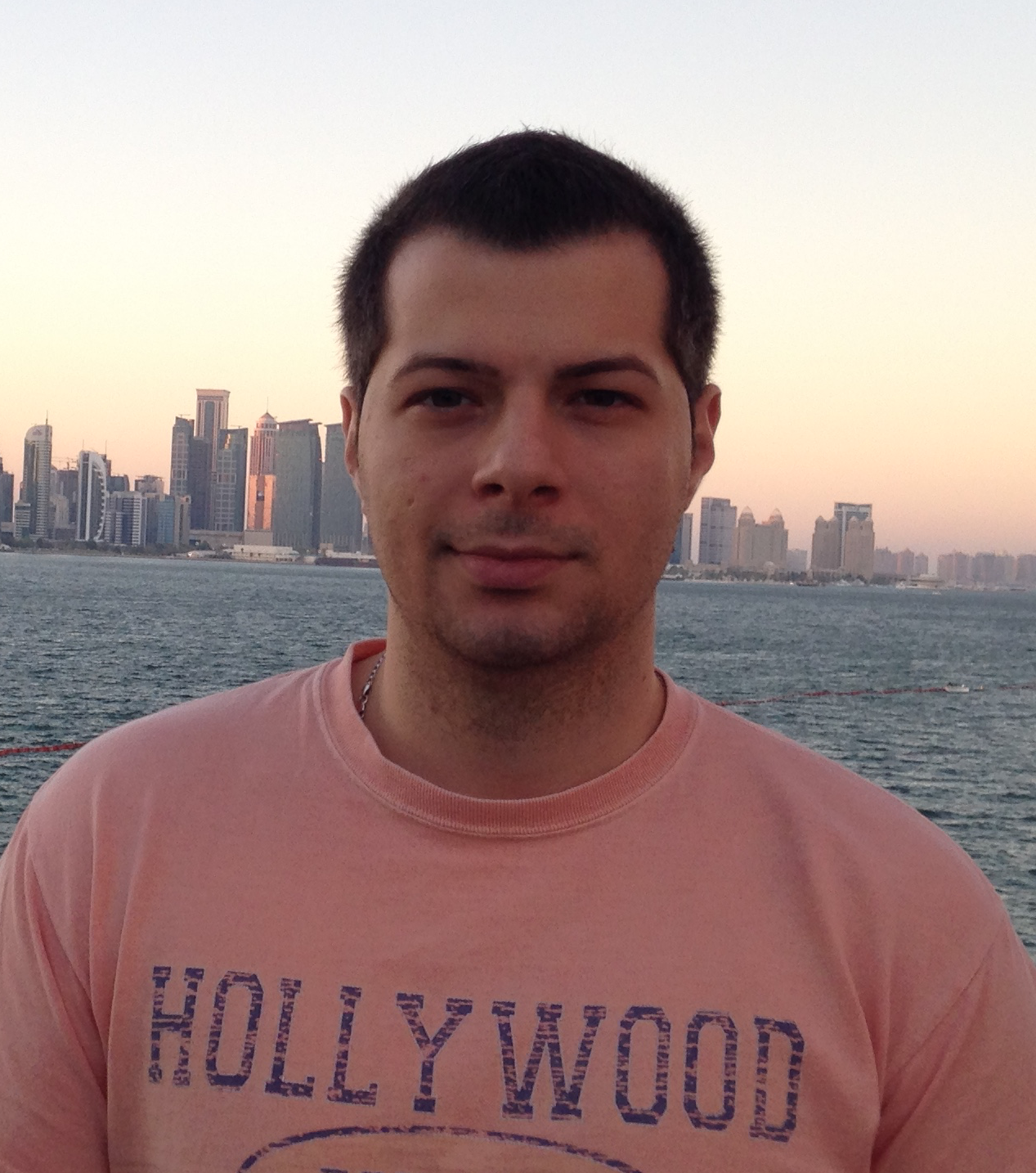 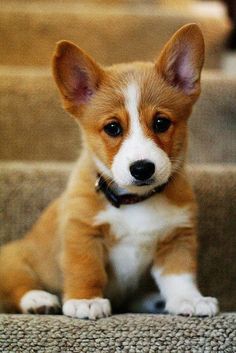 Cum separăm optim aceste exemple?
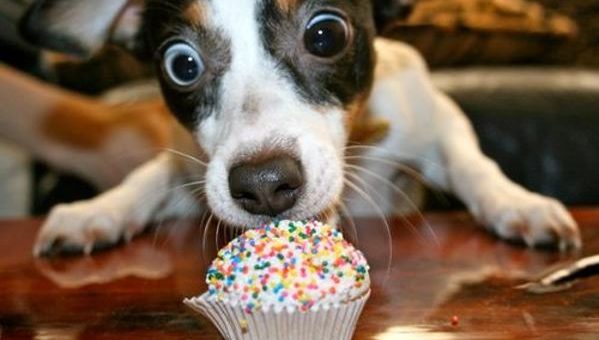 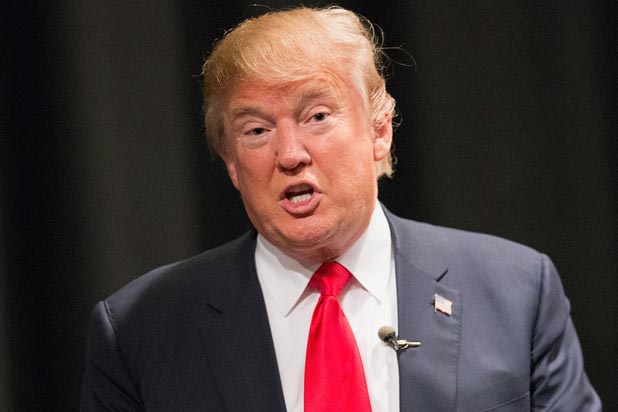 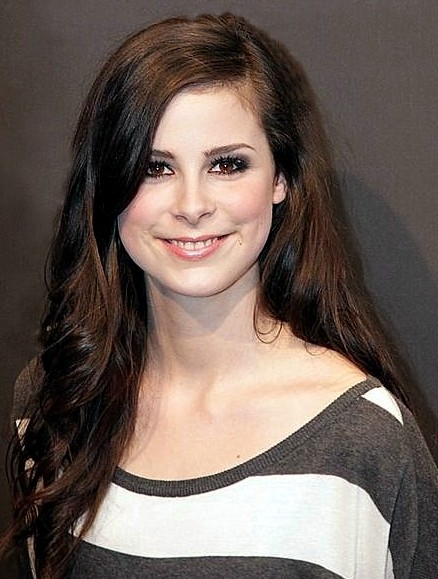 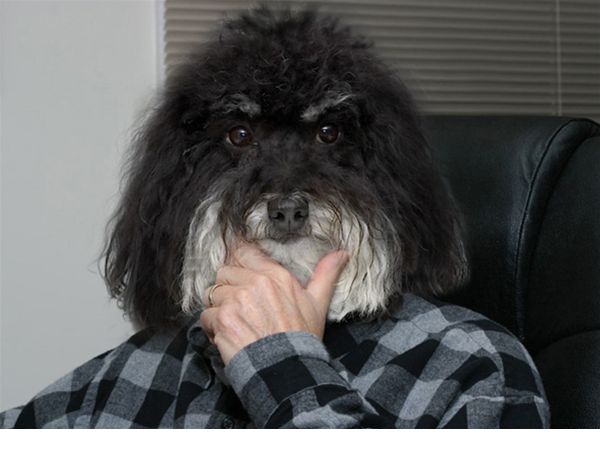 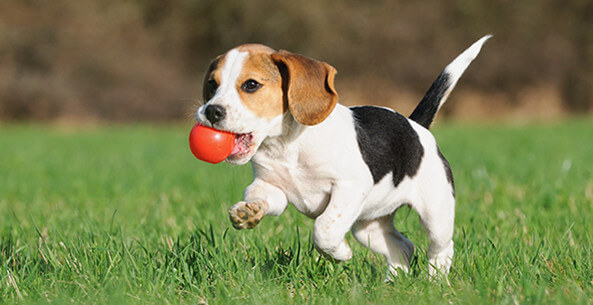 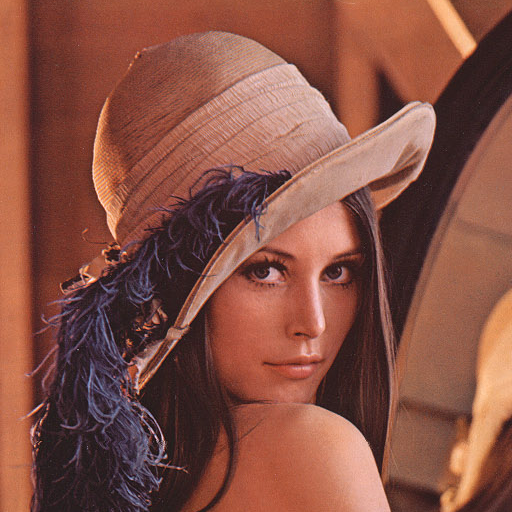 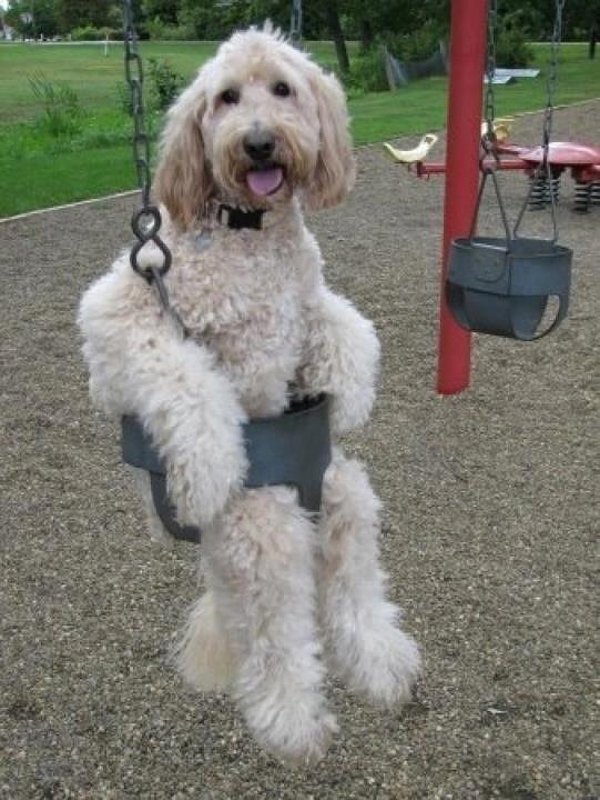 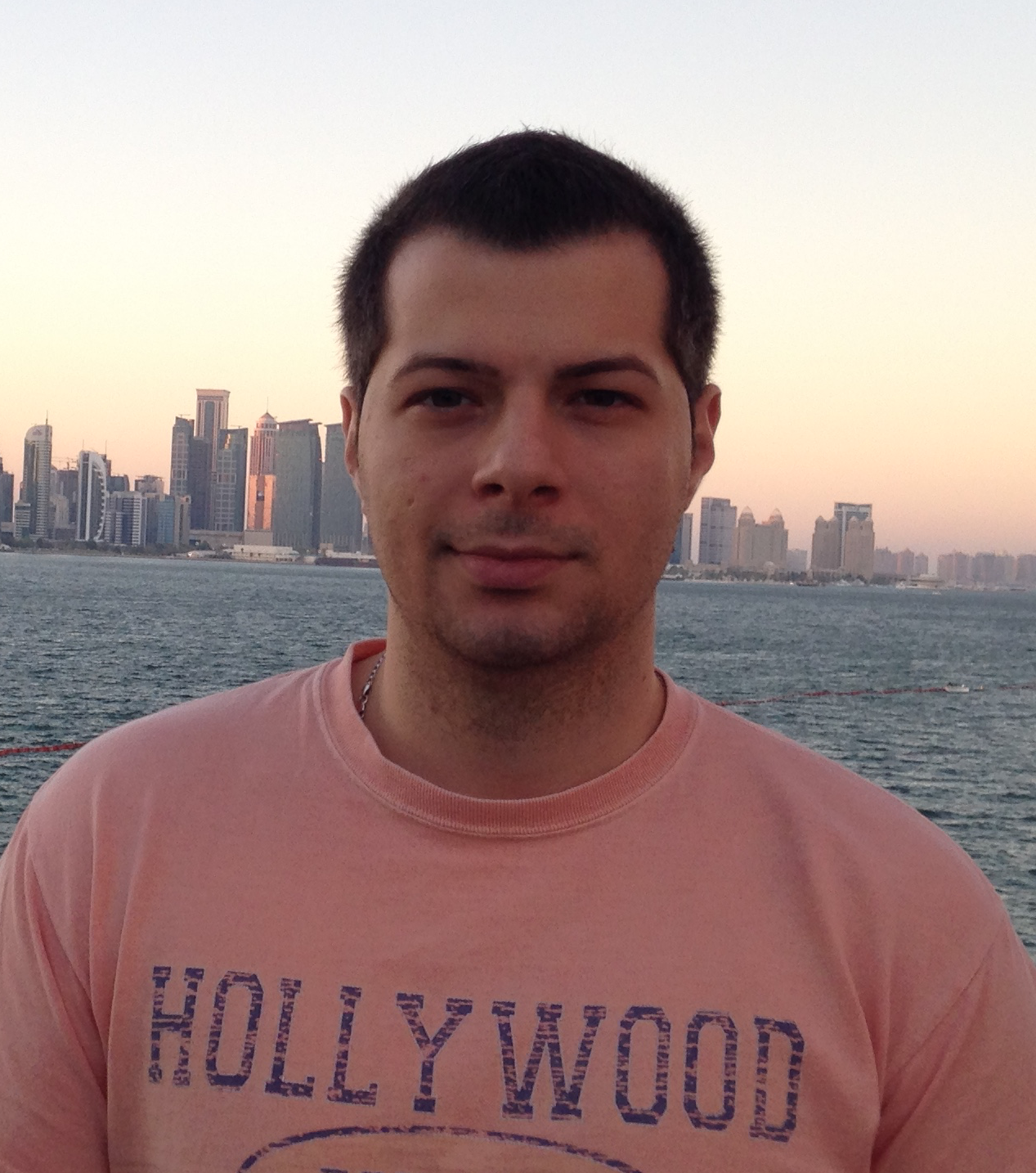 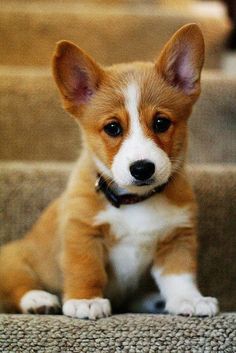 Cum separăm optim aceste exemple?
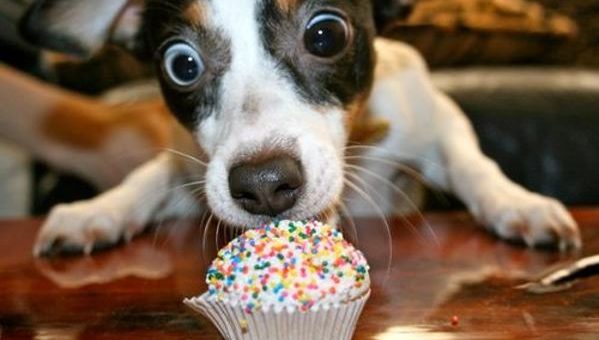 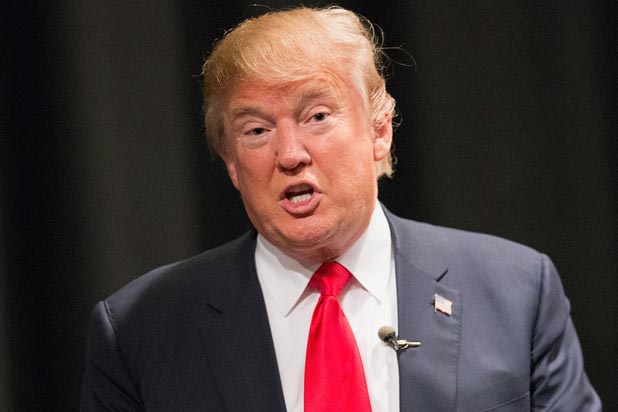 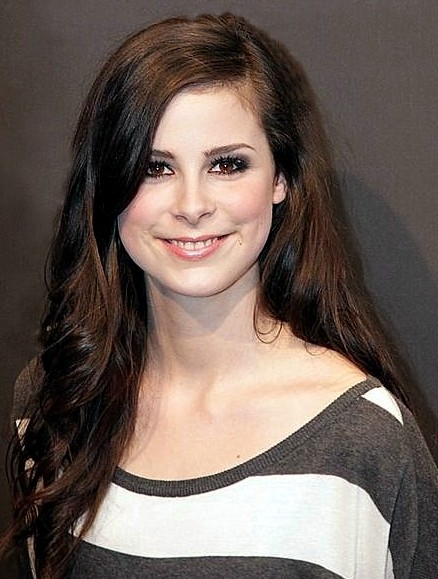 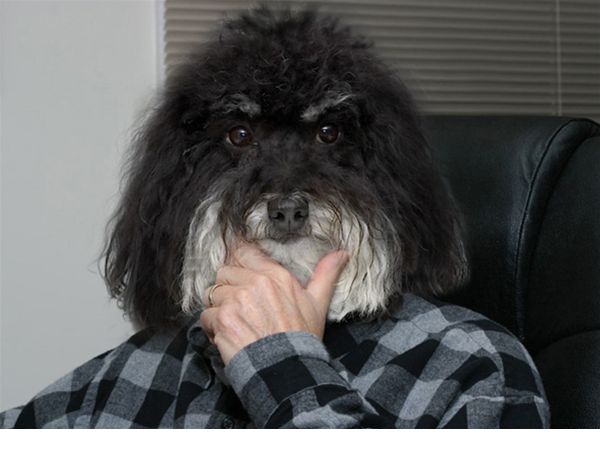 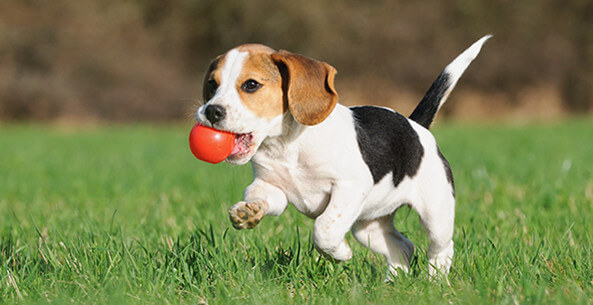 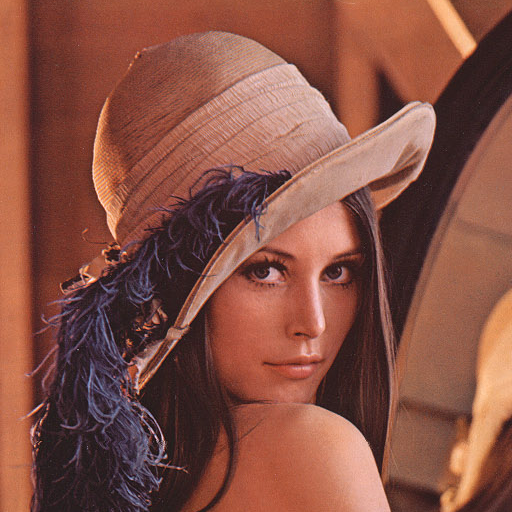 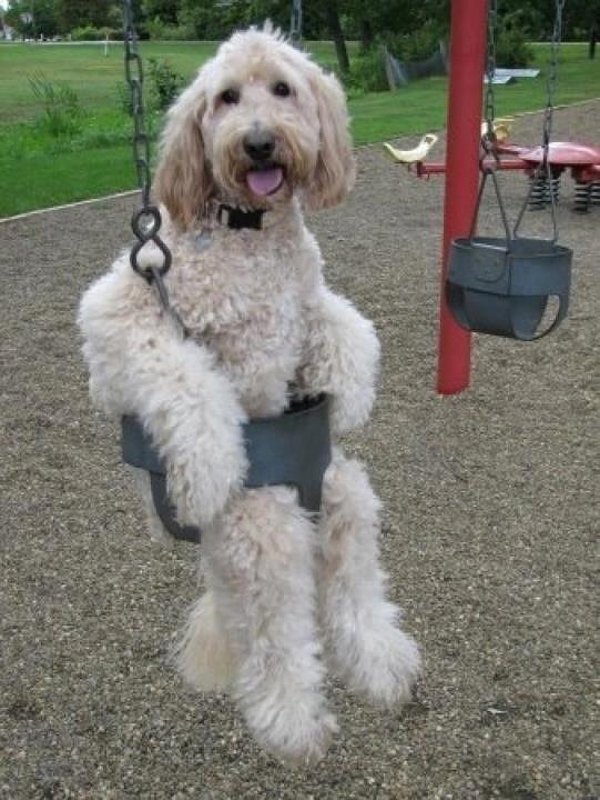 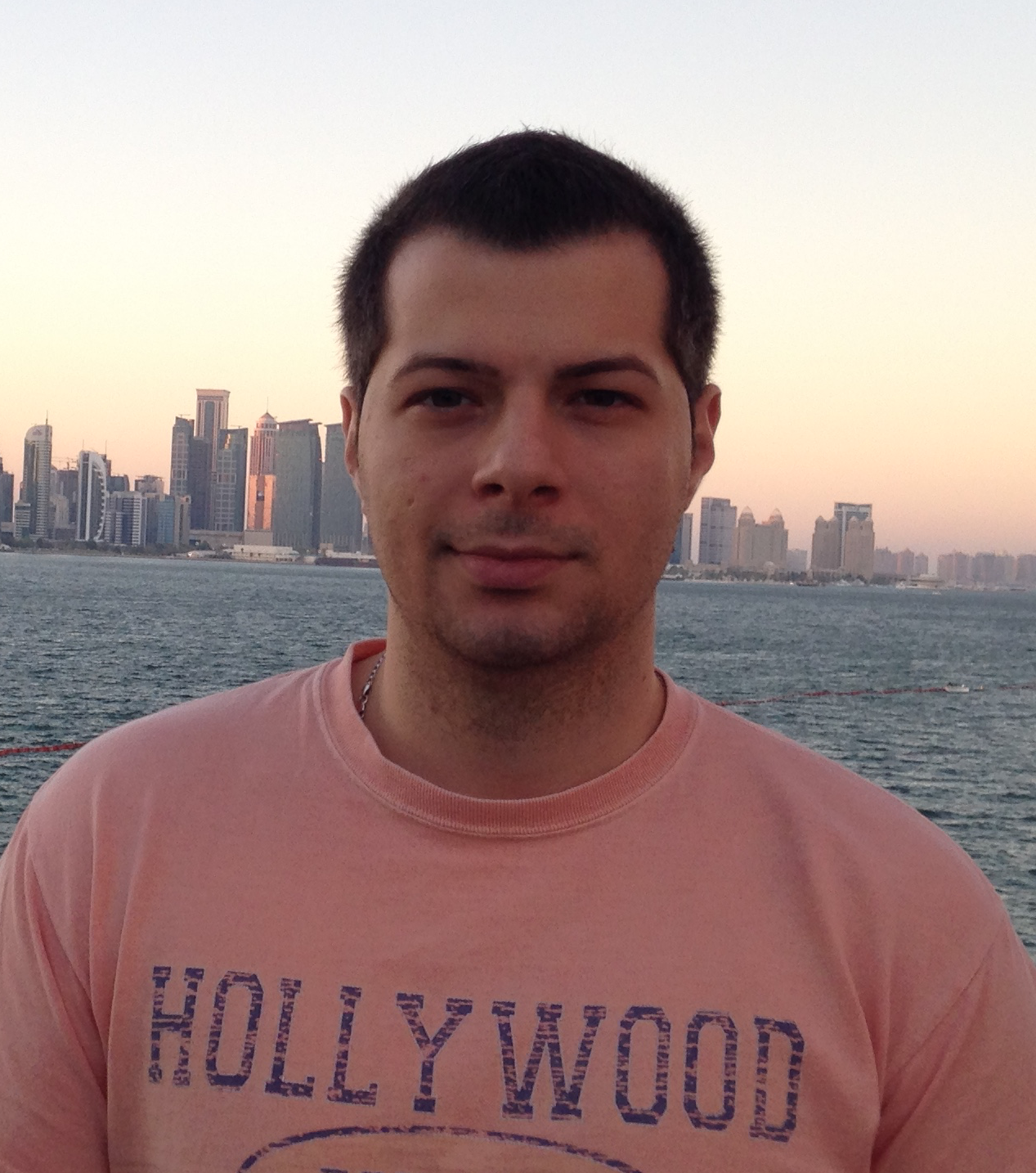 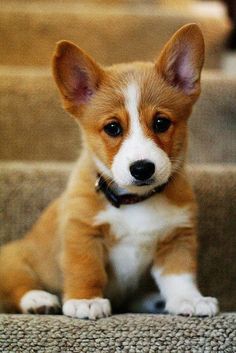 Alegem hiperplanul de margine maximă
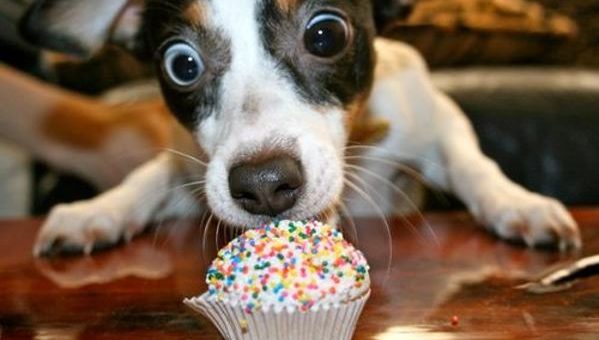 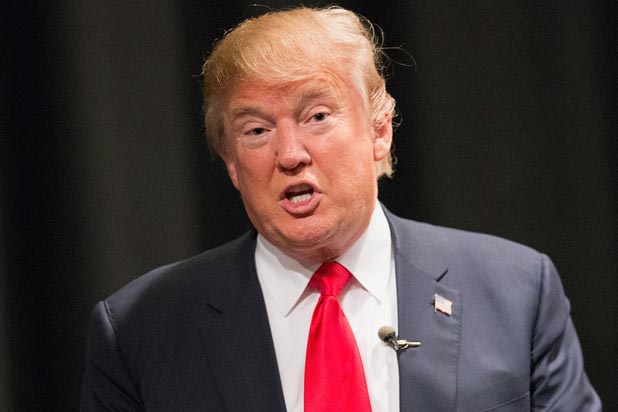 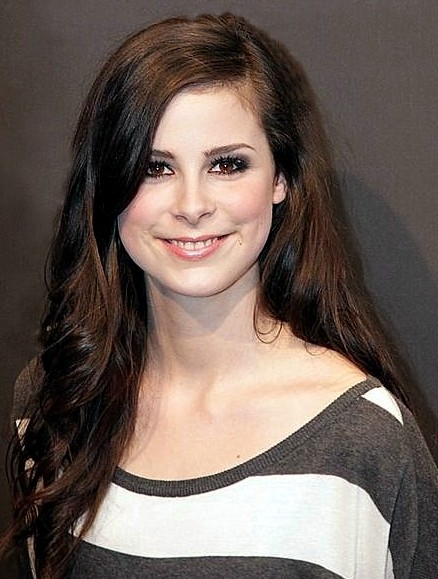 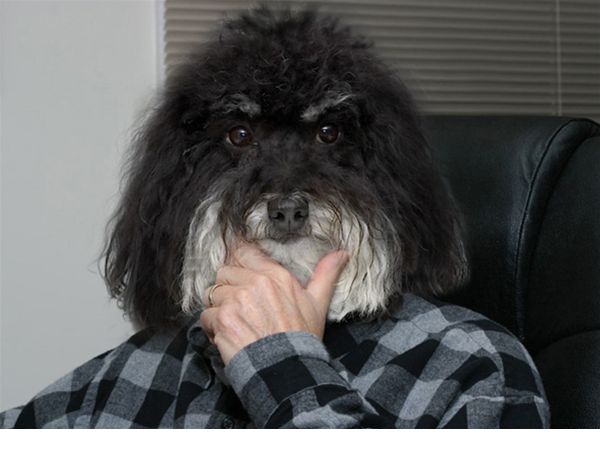 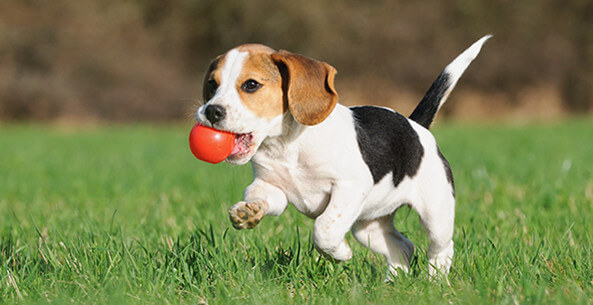 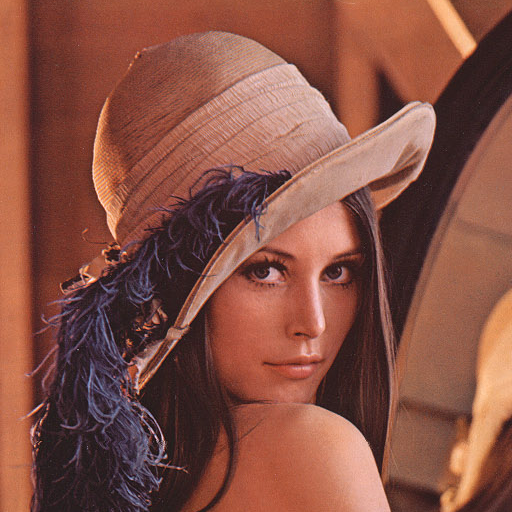 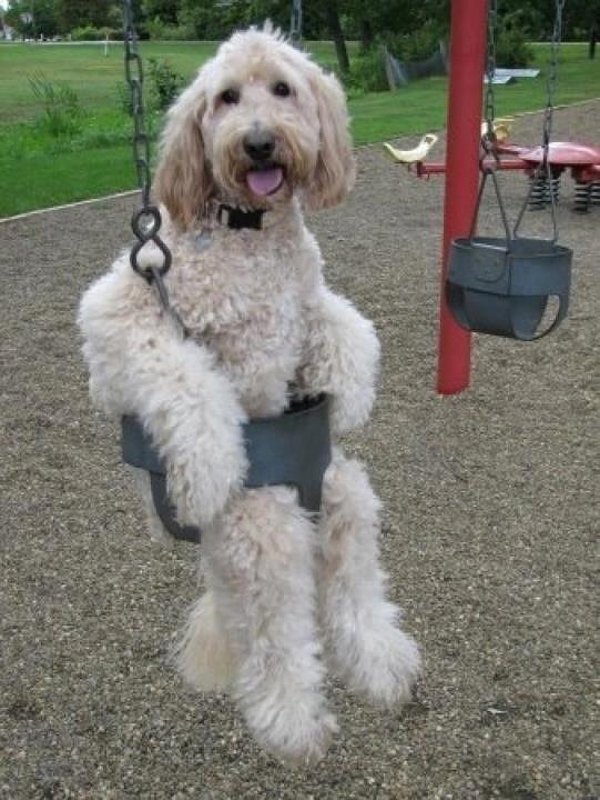 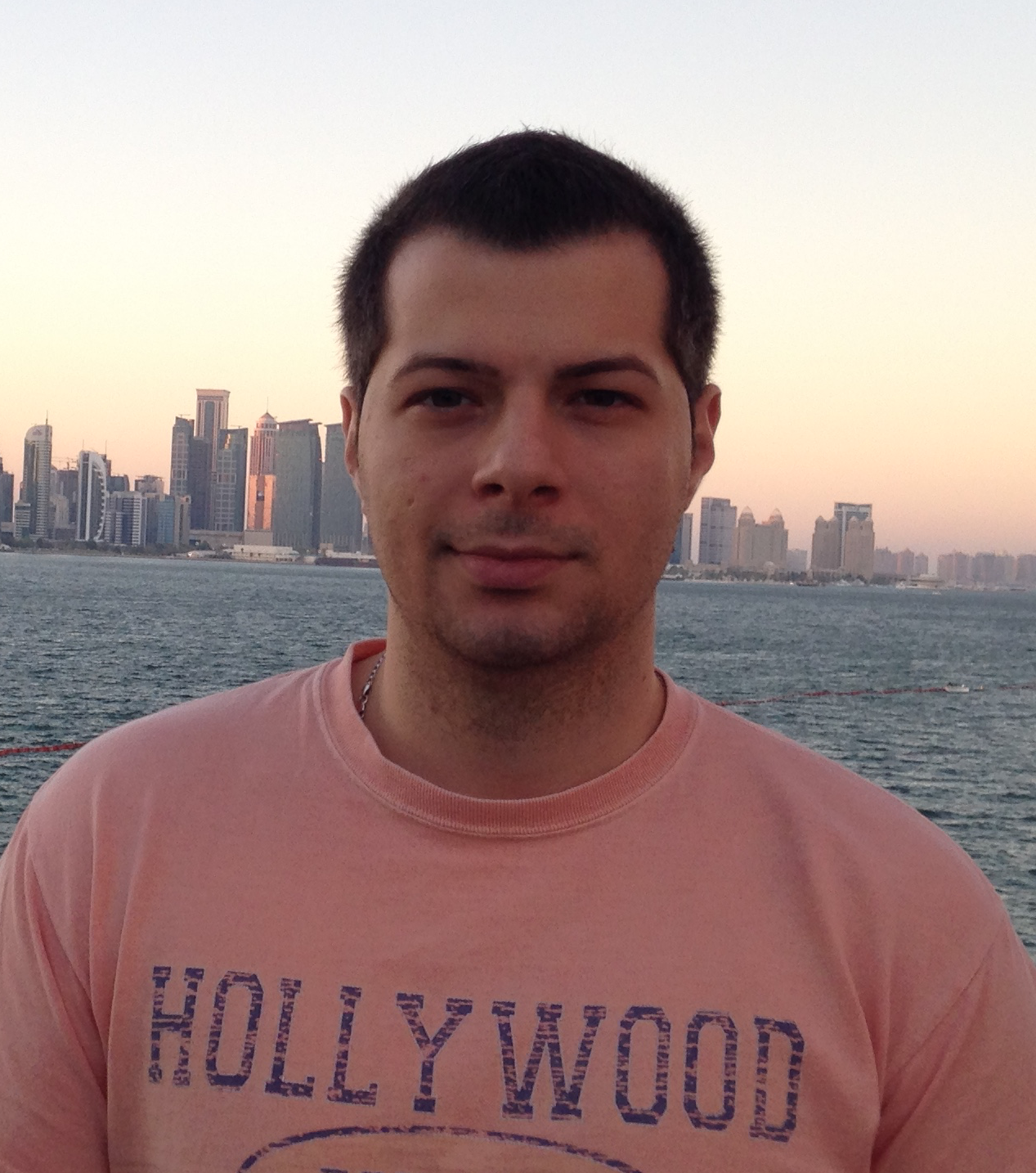 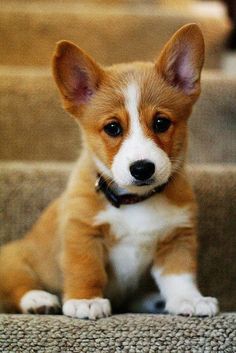 Alegem hiperplanul de margine maximă
Clasificatorul cu vectori suport (SVM)
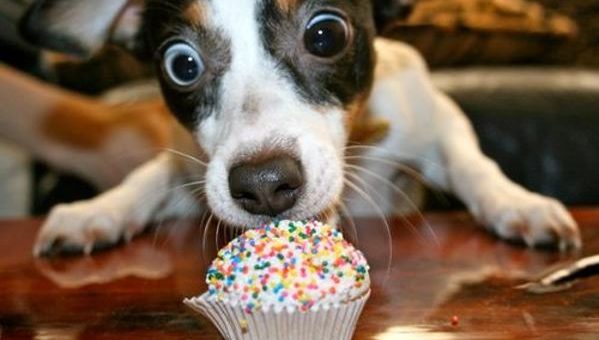 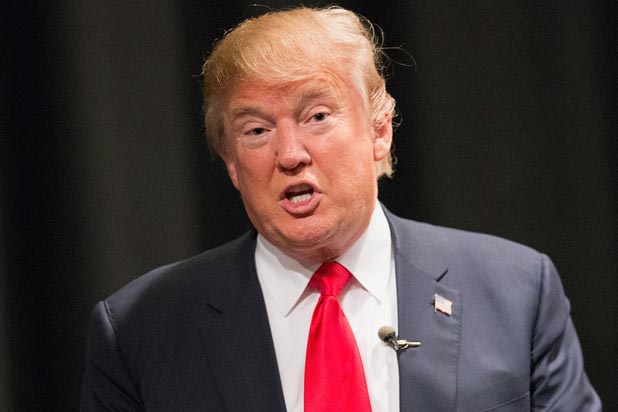 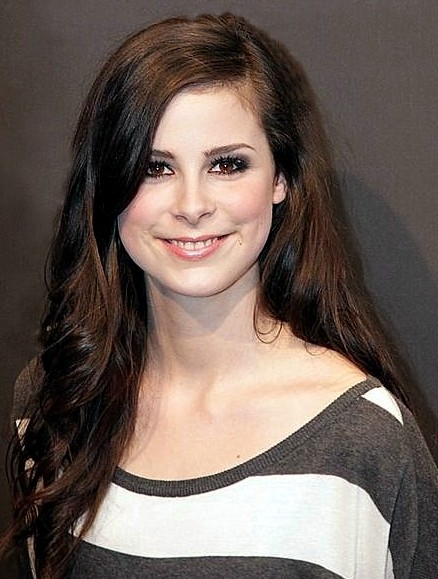 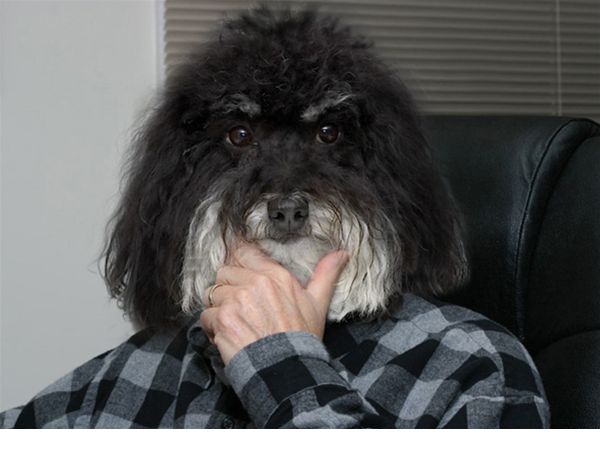 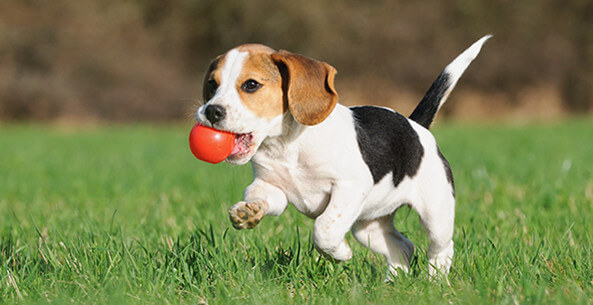 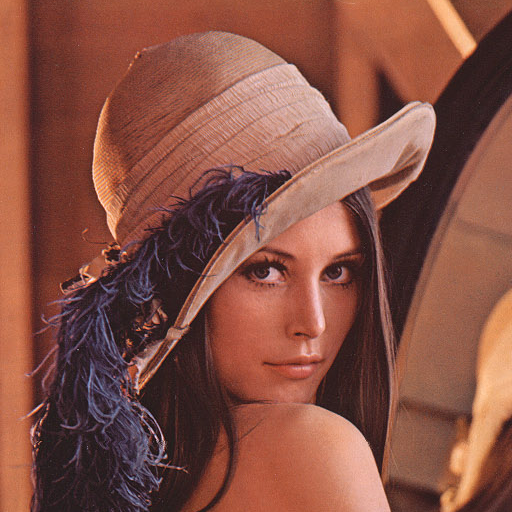 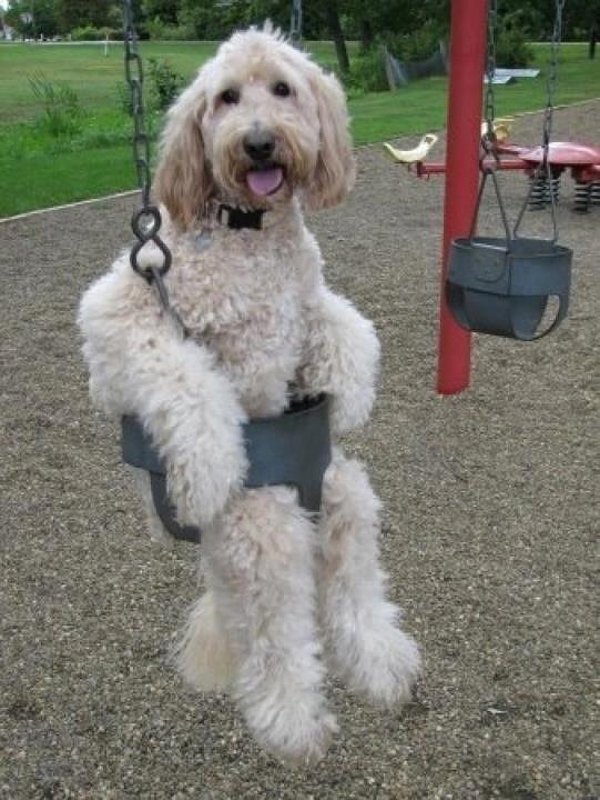 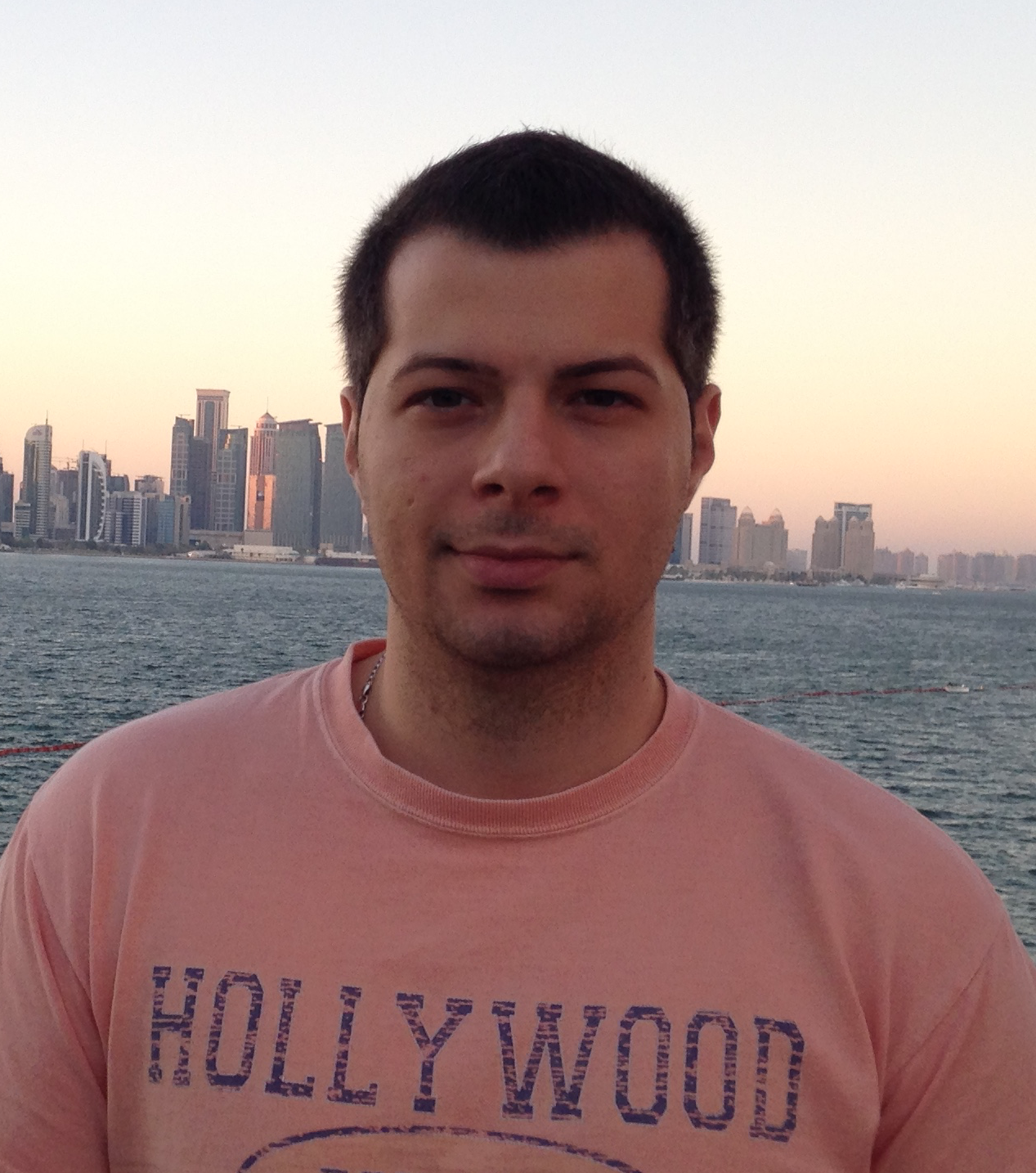 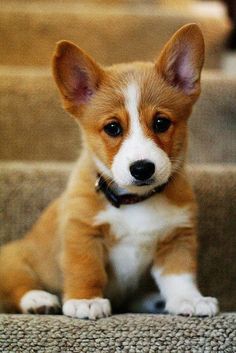 SVM (Hard Margin)
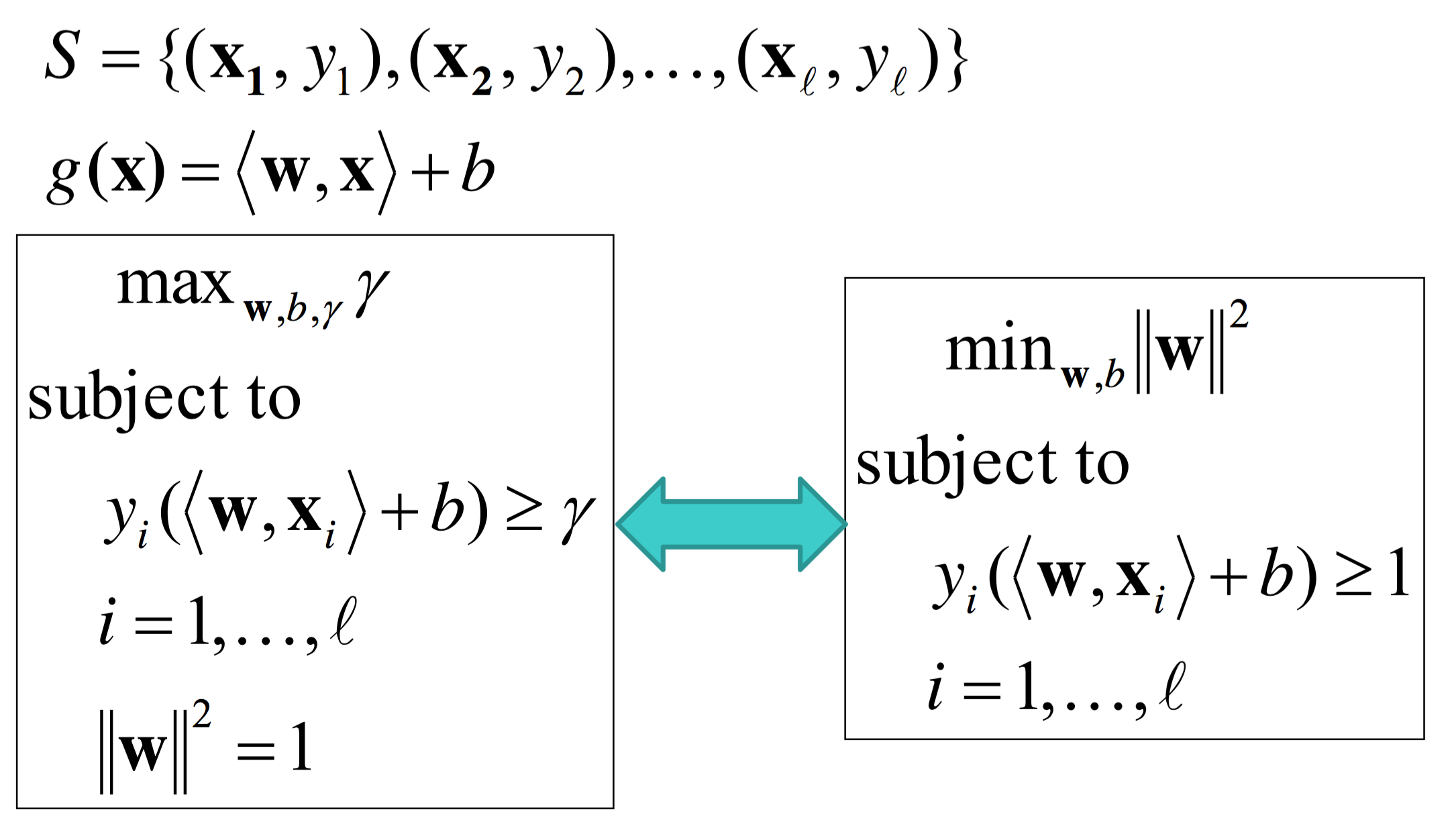 Granița de separare liniară
1
1
-1
SVM (Soft Margin)
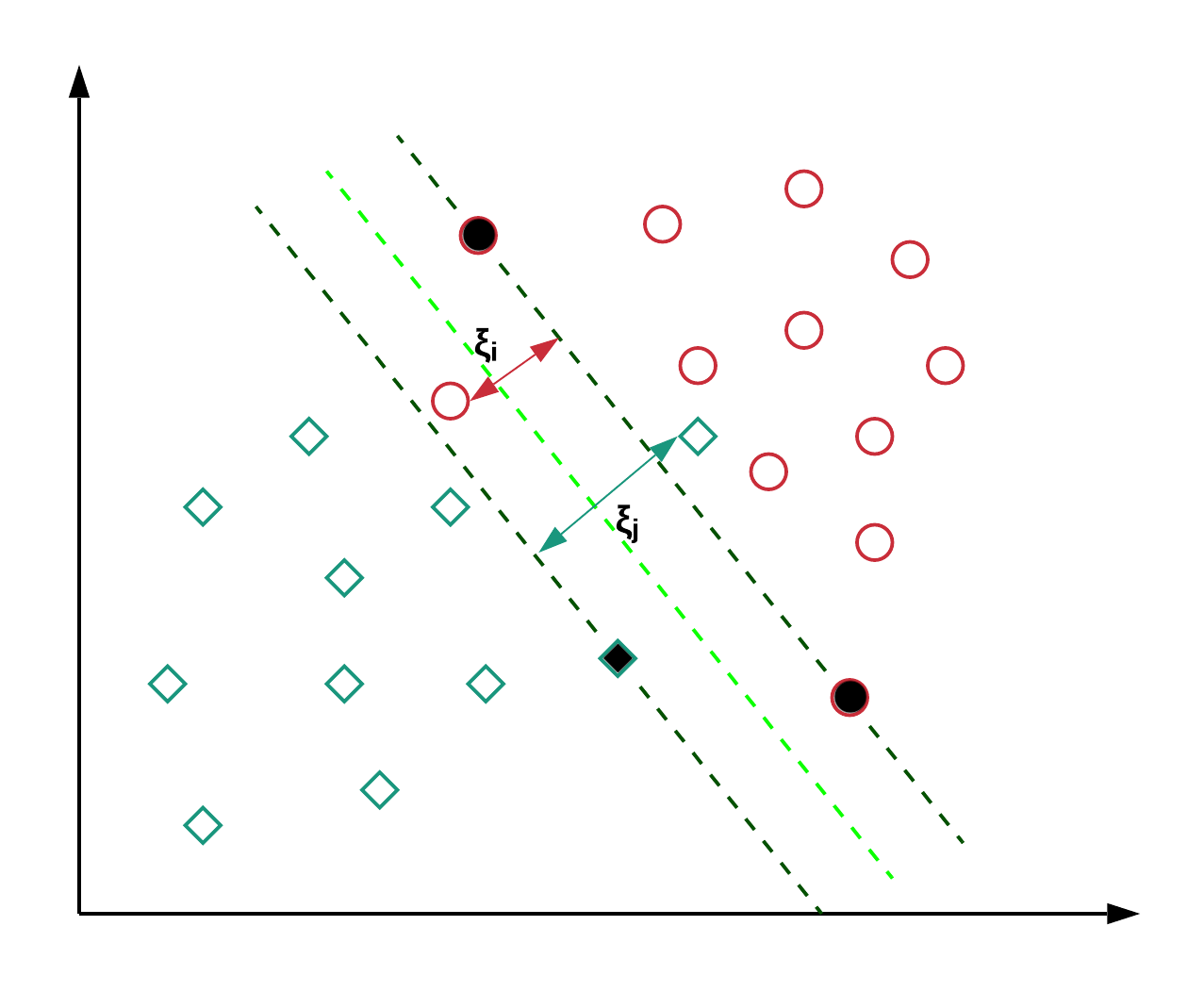 SVM (Soft Margin)
În cazul în care exemple nu sunt liniar separabile:
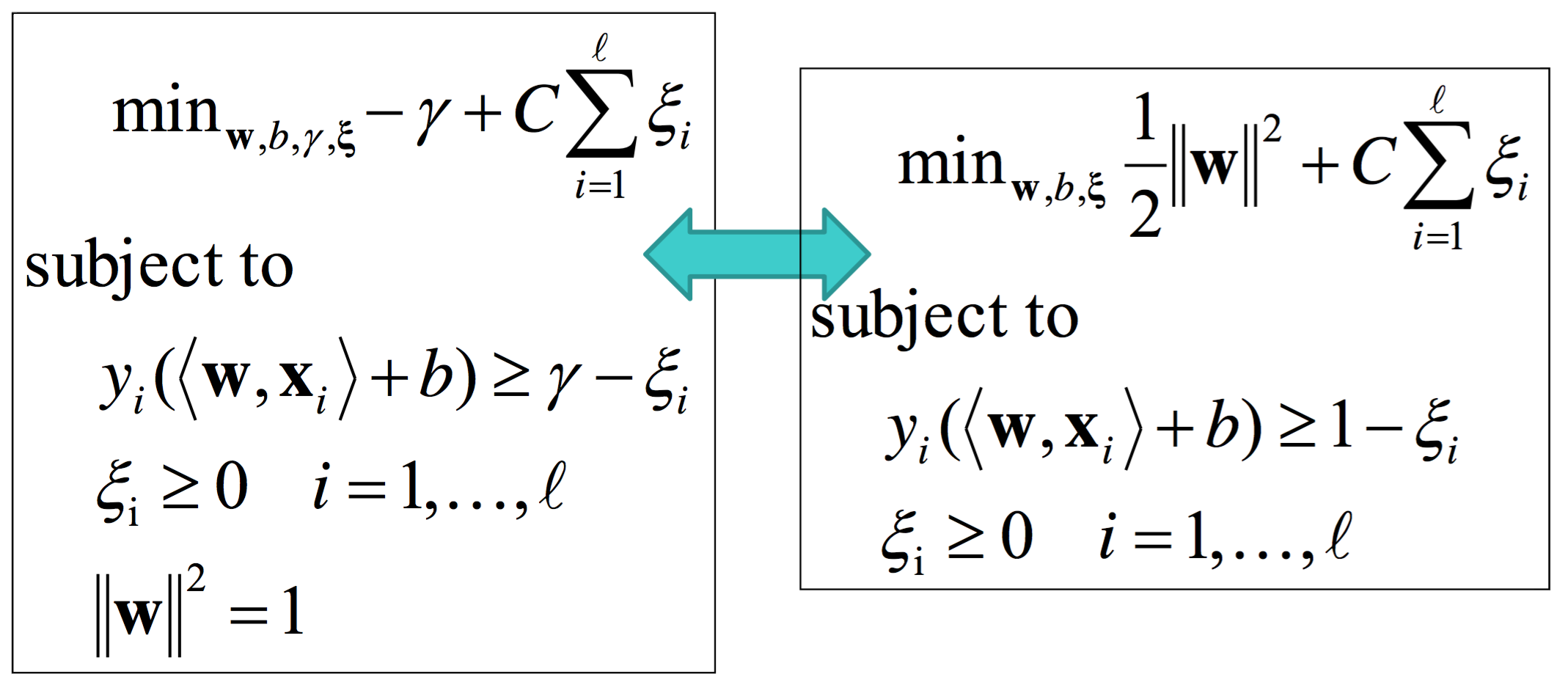 SVM (Python)
Scikit-learn:
https://scikit-learn.org/stable/modules/svm.html#svm-classification
from sklearn import svm
clf = svm.SVC(C = 1.0)
clf.fit(X_train, T_train)
Y_test = clf.predict(X_test)
Plus mulți alți clasificatori
Cum rezolvăm problemele cu mai multe clase?
Scheme de combinare a mai multor clasificatori binari:
1) One-versus-one
2) One-versus-all
One-versus-one
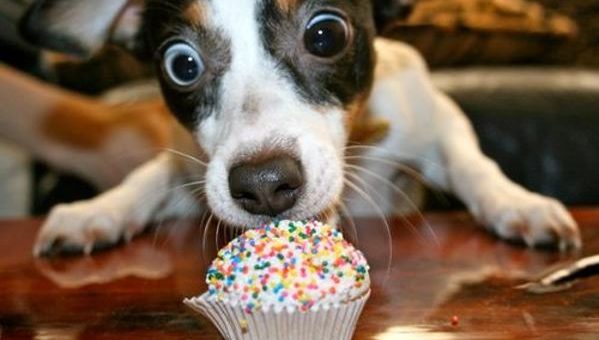 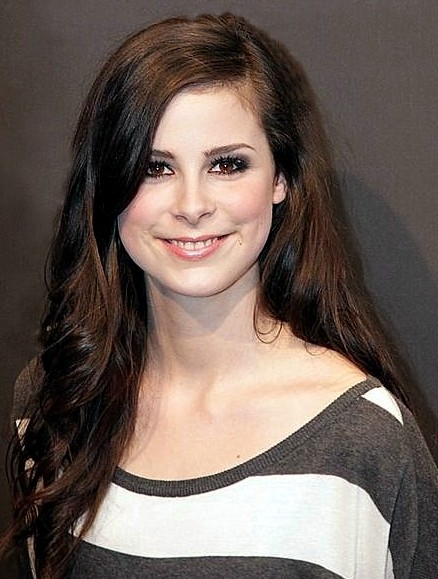 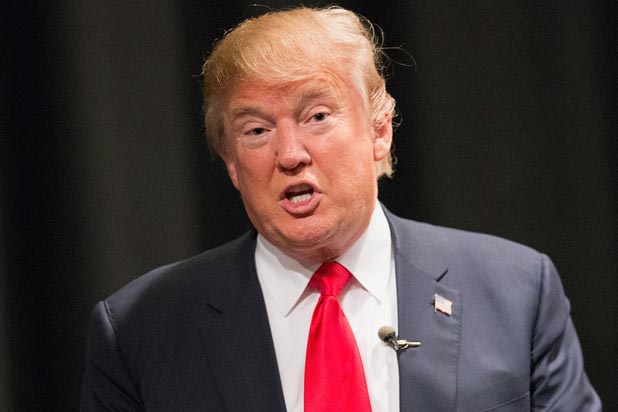 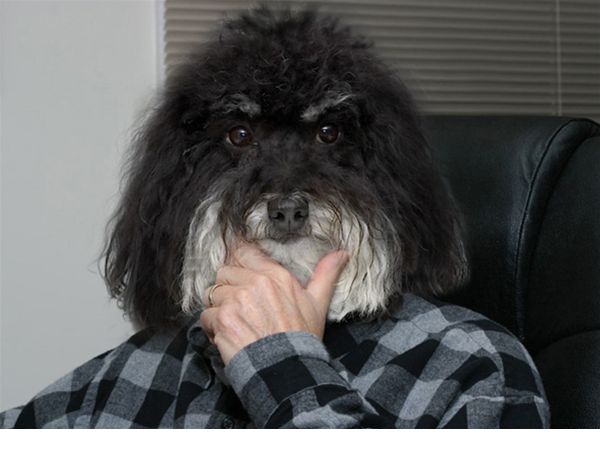 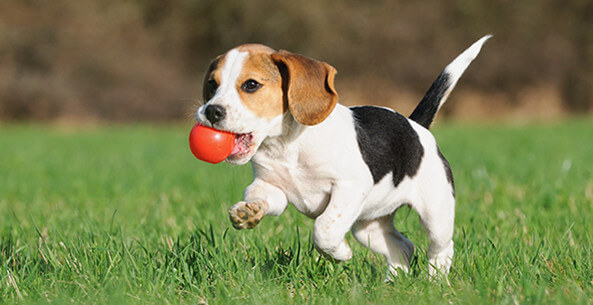 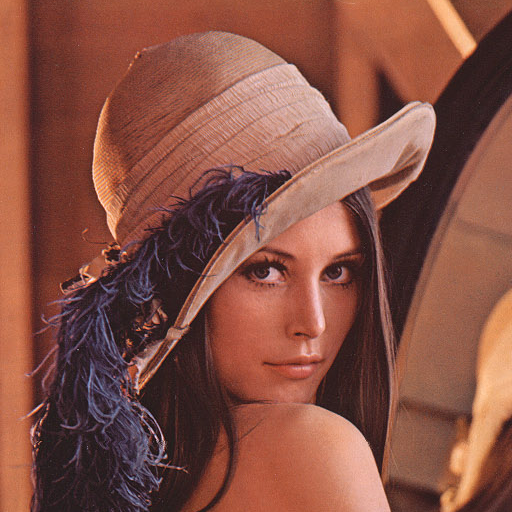 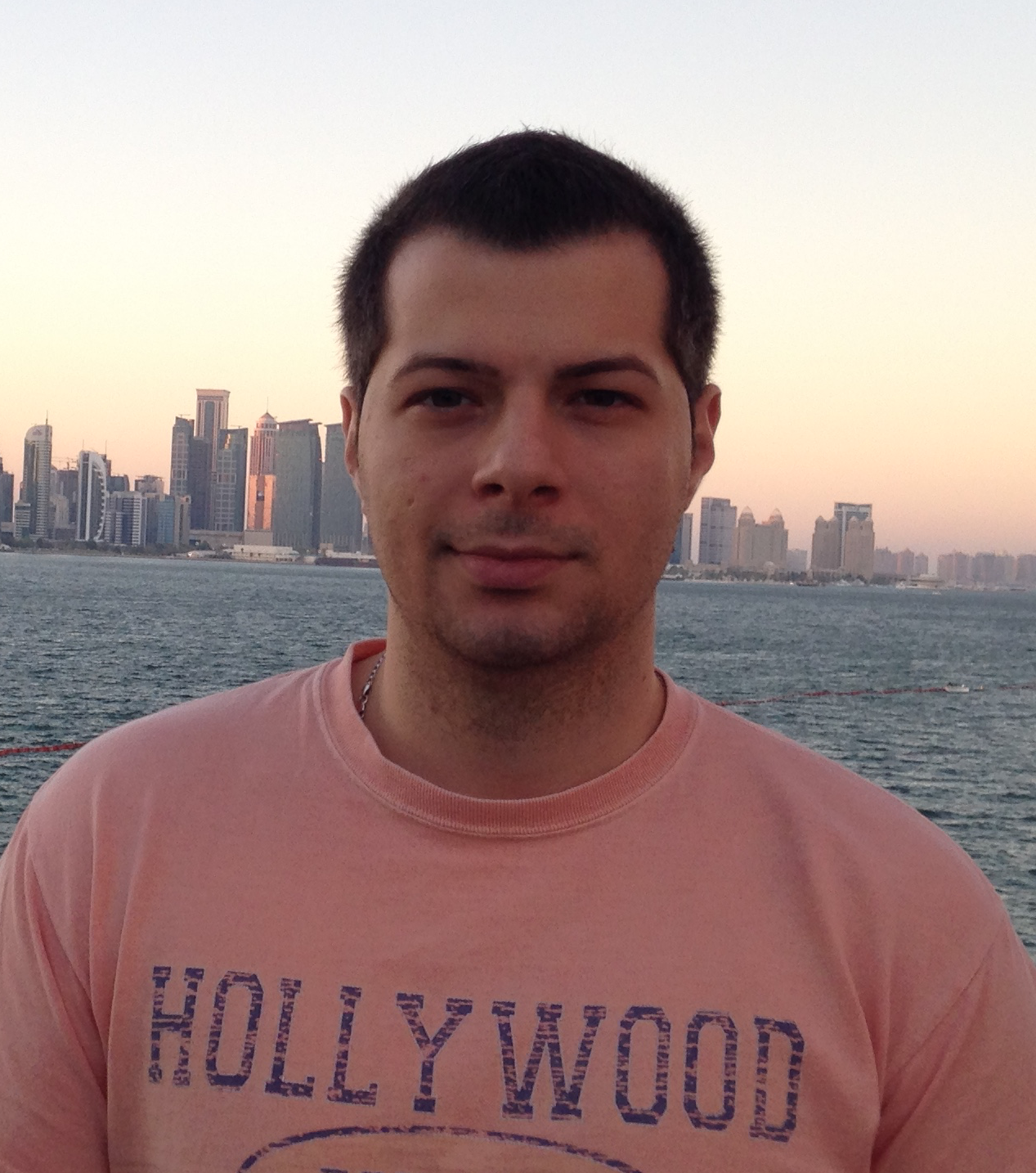 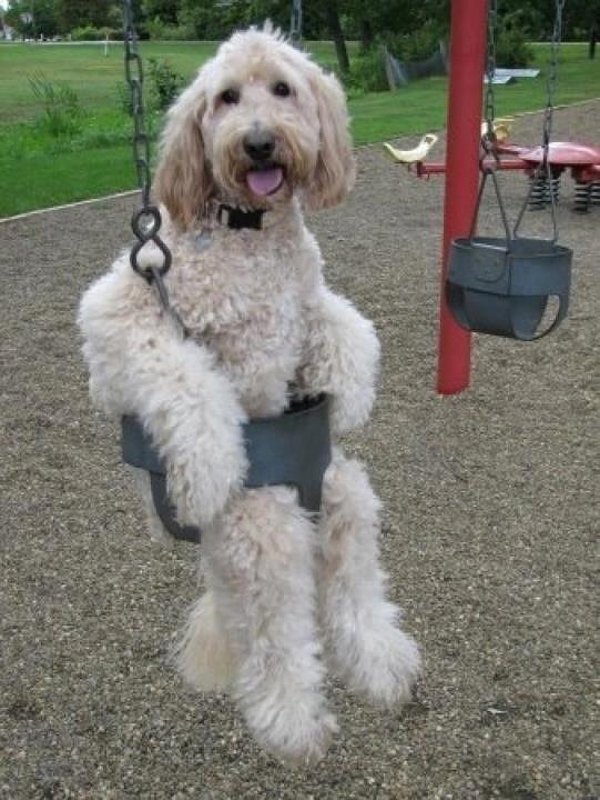 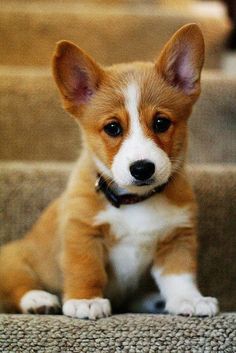 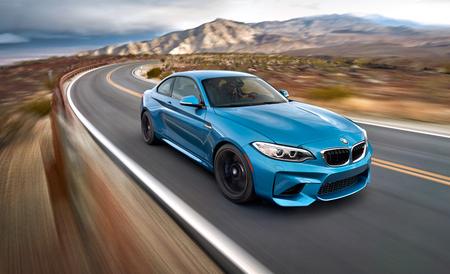 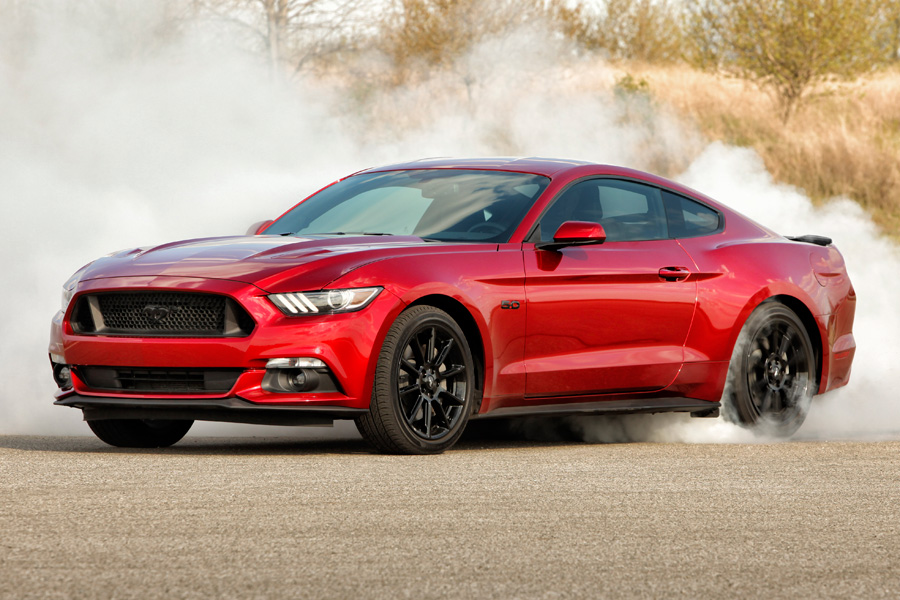 One-versus-all
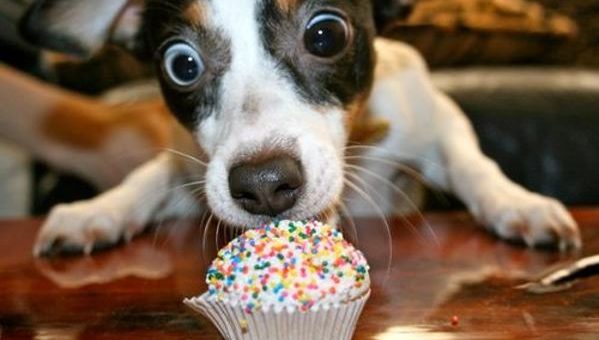 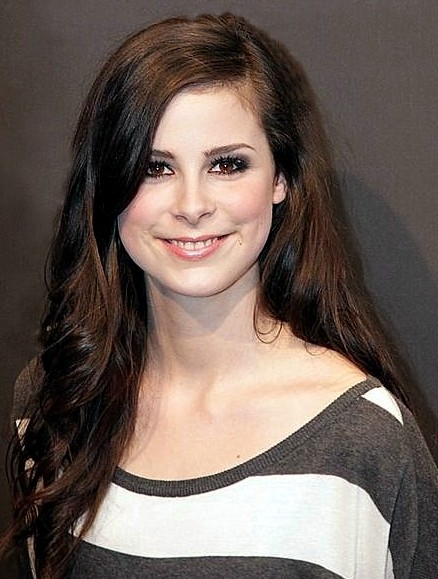 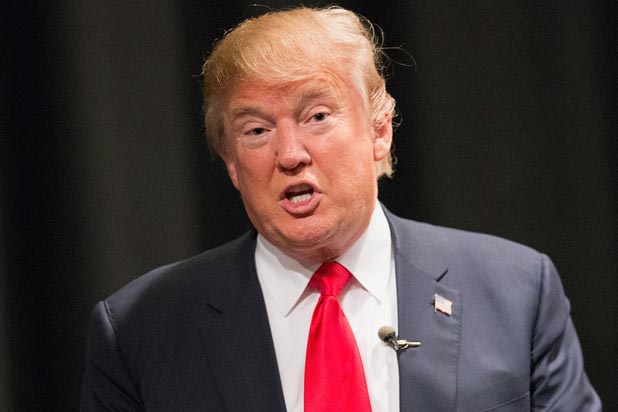 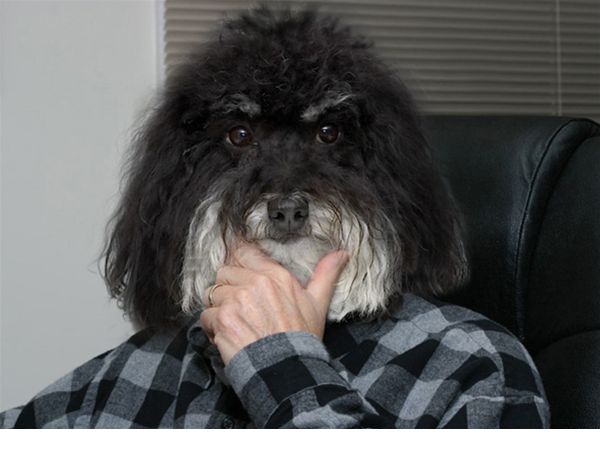 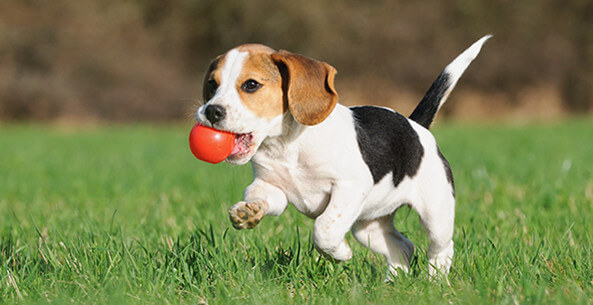 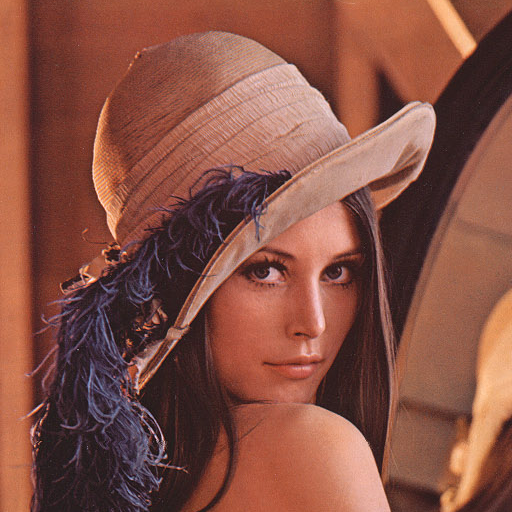 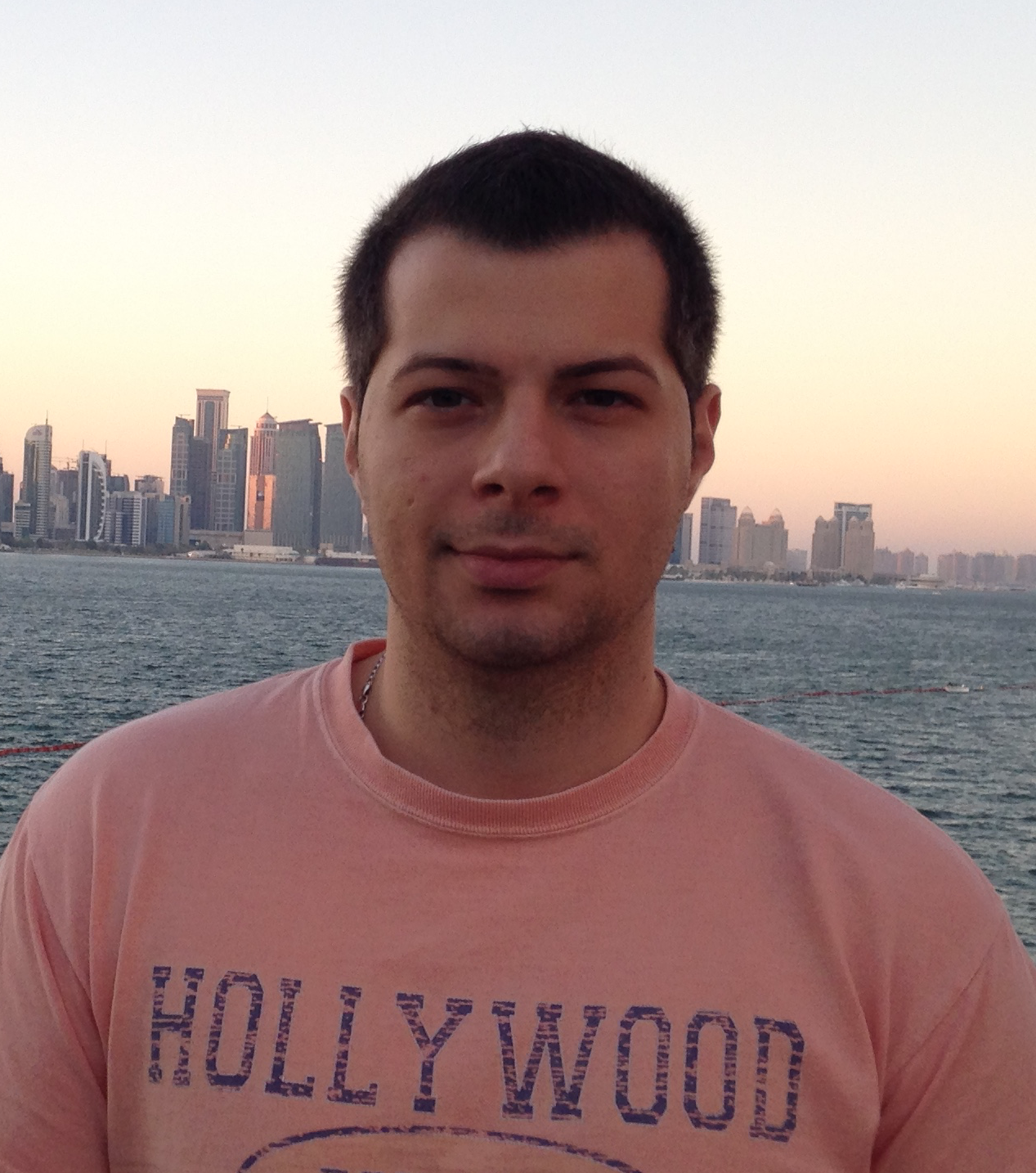 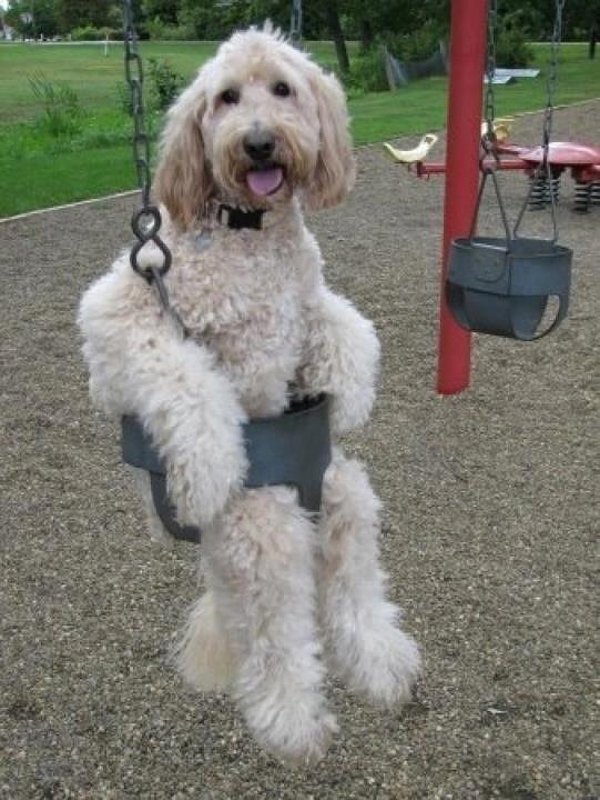 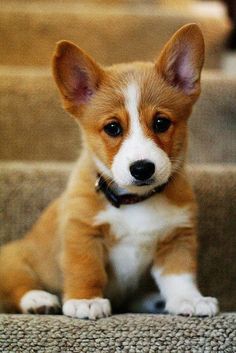 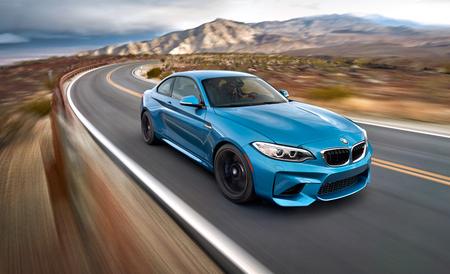 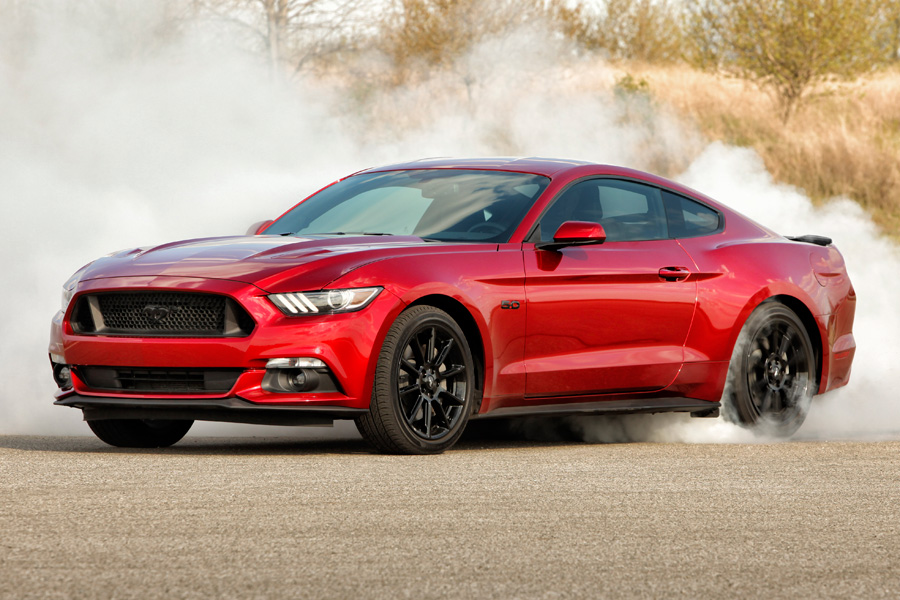 Cum rezolvăm problemele cu mai multe clase?
Utilizarea unor metode de clasificare capabile să rezolve direct problema:
1) Analiza liniar discriminantă (Fisher)
2) Rețele neuronale (cursul următor)
Analiza liniar discriminantă
Fiecare clasă este aproximată cu o distribuție Gaussiană
Algoritmul presupune găsirea unui hiperplan pe care se proiectează punctele a.î.:
distanța dintre mediile claselor este maximizată
dispersia fiecărei clase este minimizată
Analiza liniar discriminantă
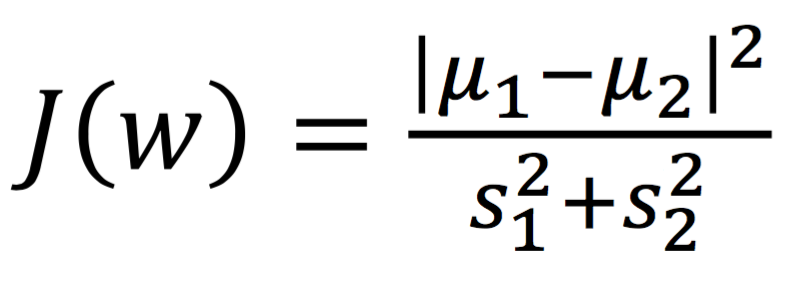 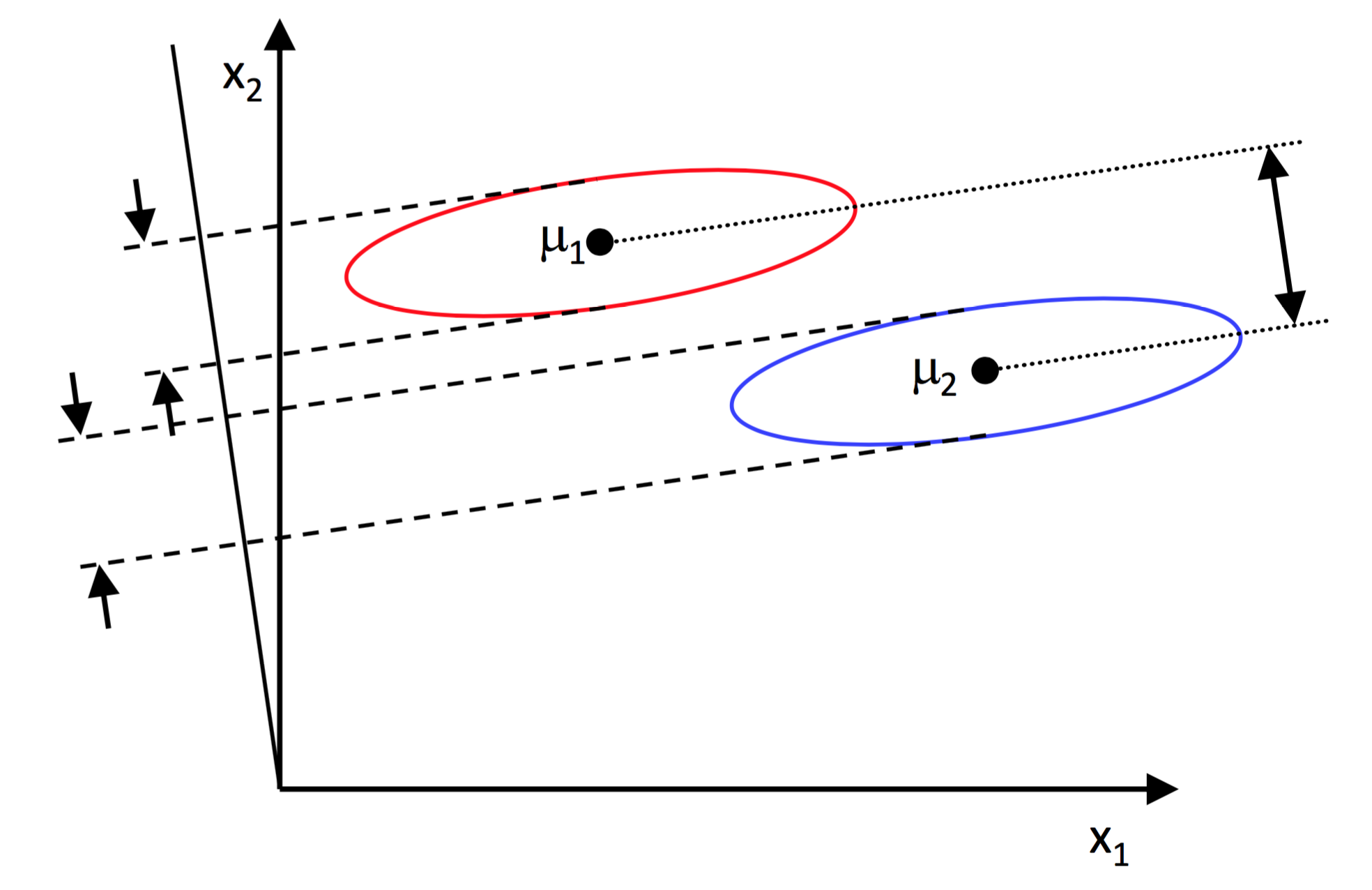 Analiza liniar discriminantă (Python)
Scikit-learn:
https://scikit-learn.org/stable/modules/lda_qda.html
from sklearn.discriminant_analysis 
     import LinearDiscriminantAnalysis
clf = LinearDiscriminantAnalysis()
clf.fit(X_train, T_train)
Y_test = clf.predict(X_test)
Ce metodă de clasificare este cea mai bună?
Teorema “No free lunch”:
Orice doi algoritmi sunt echivalenți atunci când performanța lor este măsurată (în medie) pe toate problemele posibile
Rezultă ca nu există nici o scurtătură în alegerea algoritmului potrivit pentru o anumită problemă
Deobicei încercăm mai mulți algoritmi și vedem care obține rezultate mai bune pentru problema noastră
Bibliografie
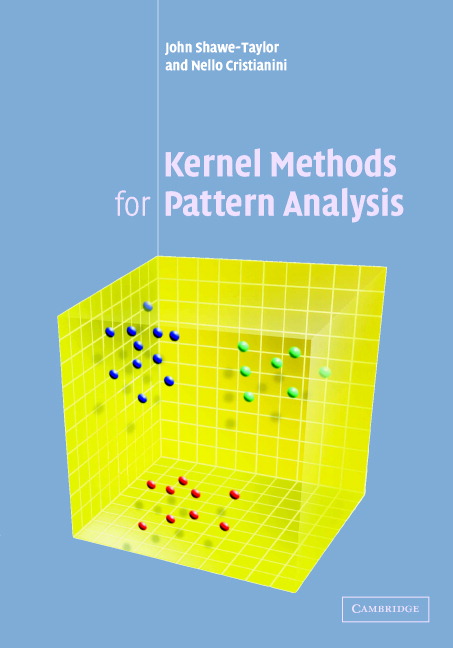 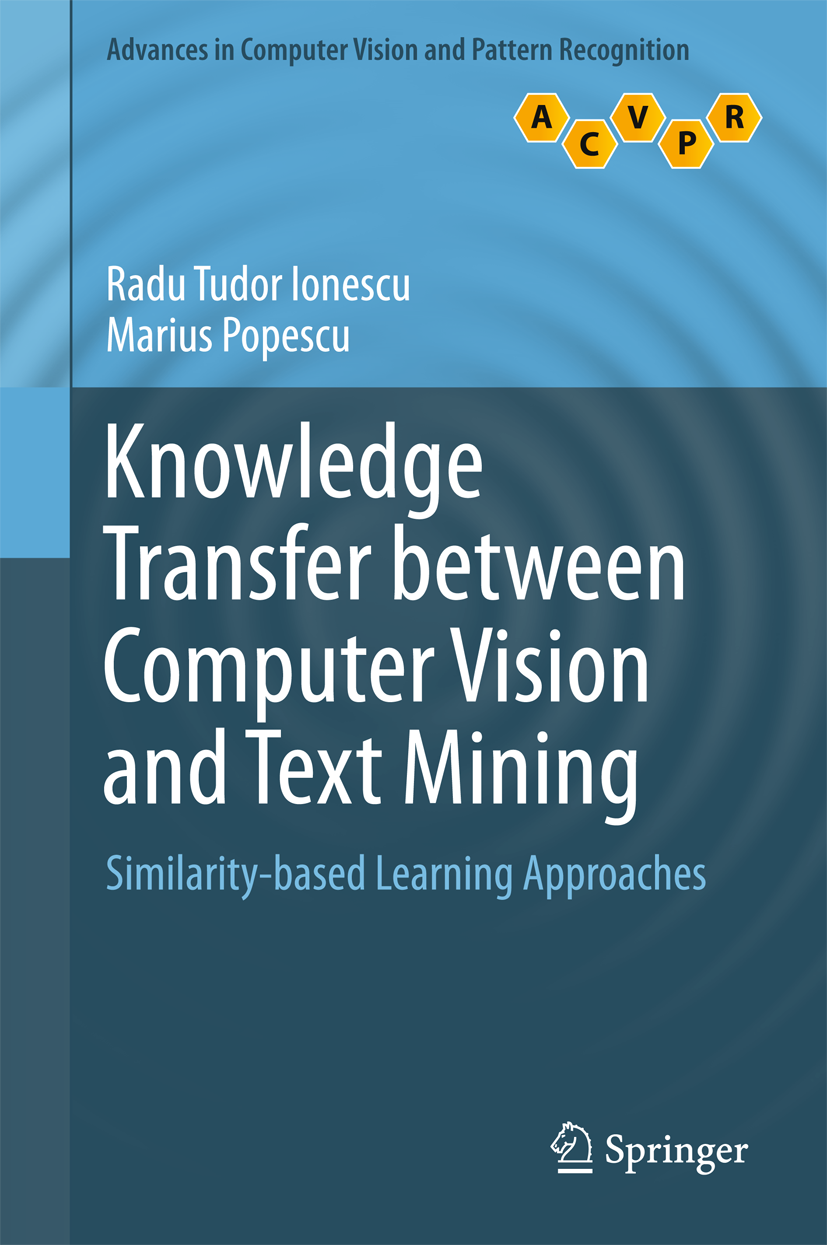